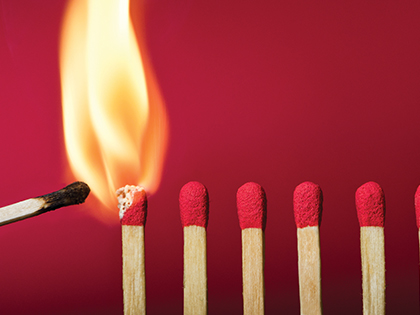 Be Witnessing
Acts
Dr. Rick Griffith • Crossroads International Church Singapore
BibleStudyDownloads.org
131e
The Book of Acts in 3 Minutes (TheChurchatBrookHills.mp4)
The Witness Stand
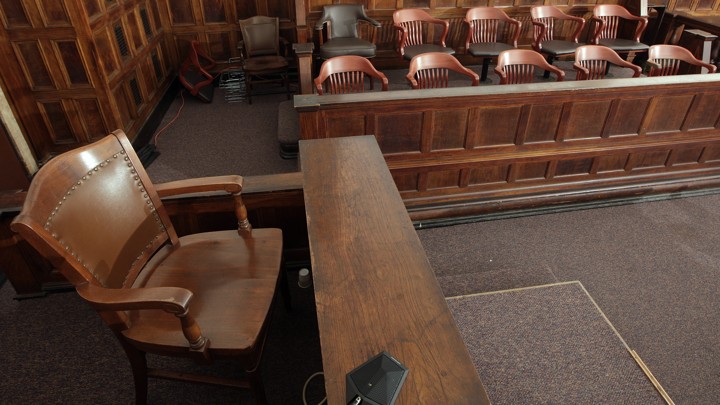 [Speaker Notes: It’s not hard to witness to what you have seen—]
Is this you?
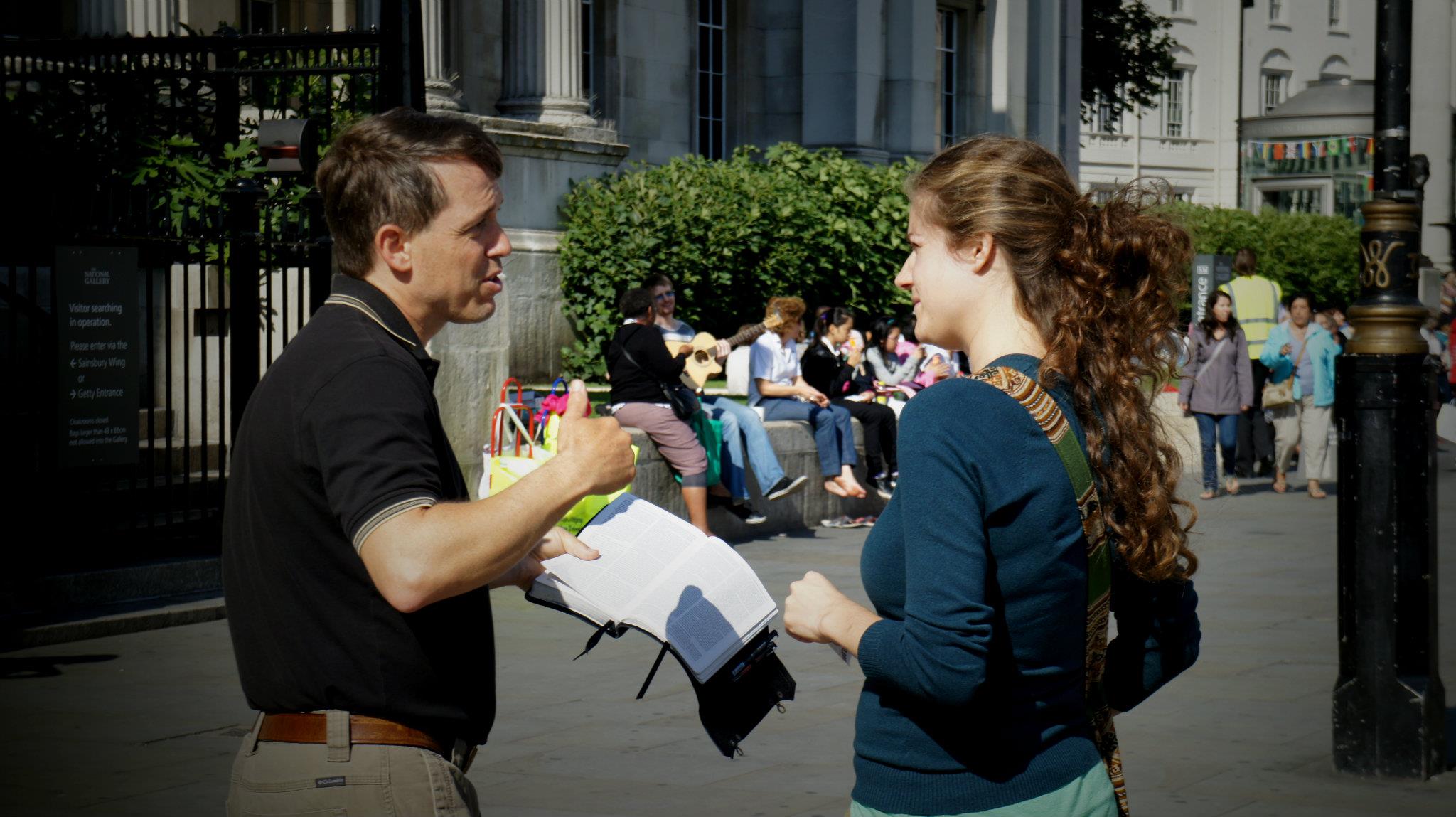 [Speaker Notes: —yet we often don’t feel that way about witnessing for Jesus.]
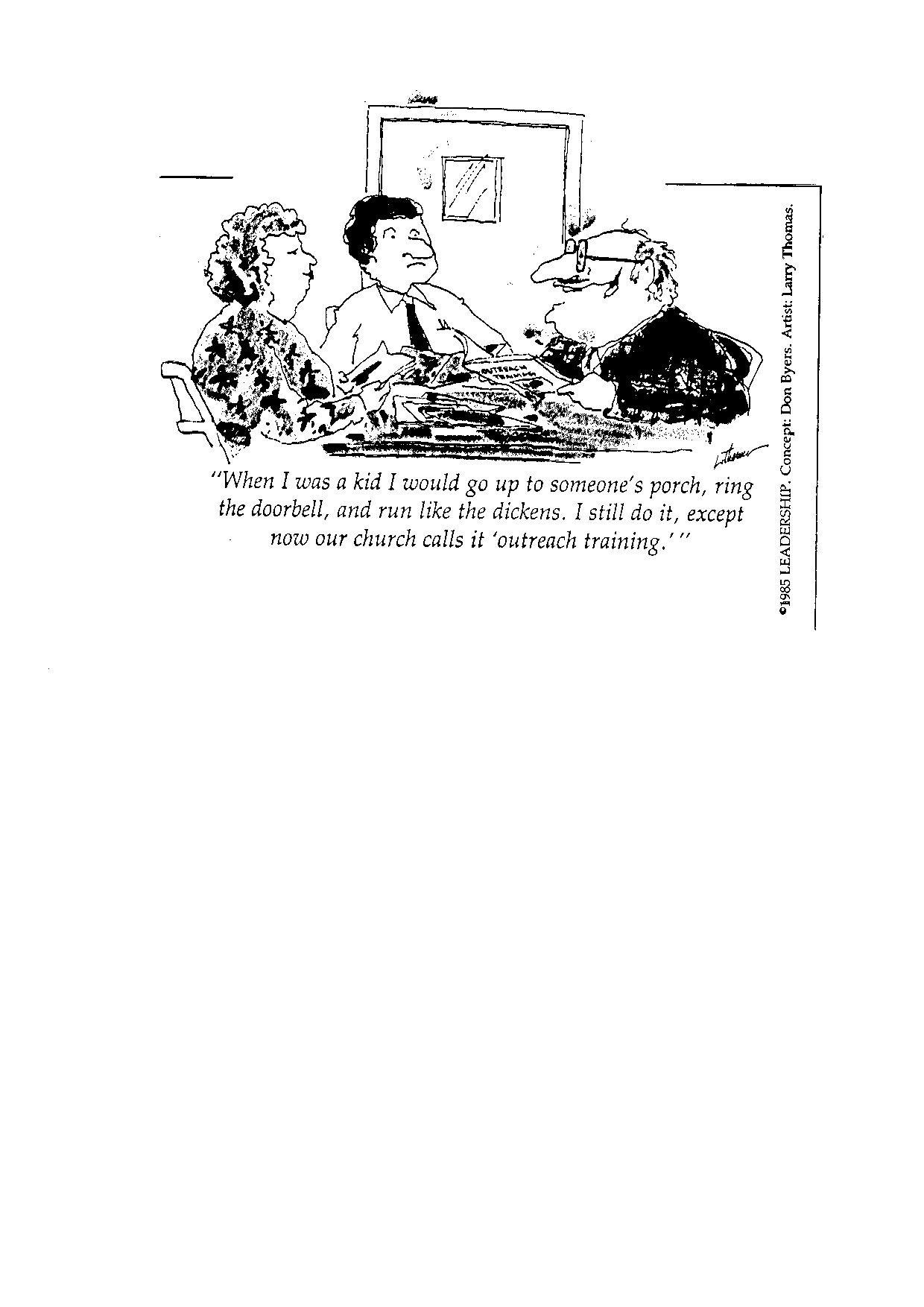 Many Fear Evangelism!
Q65
Q74
Q83
"When I was a kid, I would go up to someone's porch, ring the doorbell, and run like the dickens.  I still do it, except now our church calls it 'outreach training.'"
[Speaker Notes: —or is this you instead?]
Billy Graham
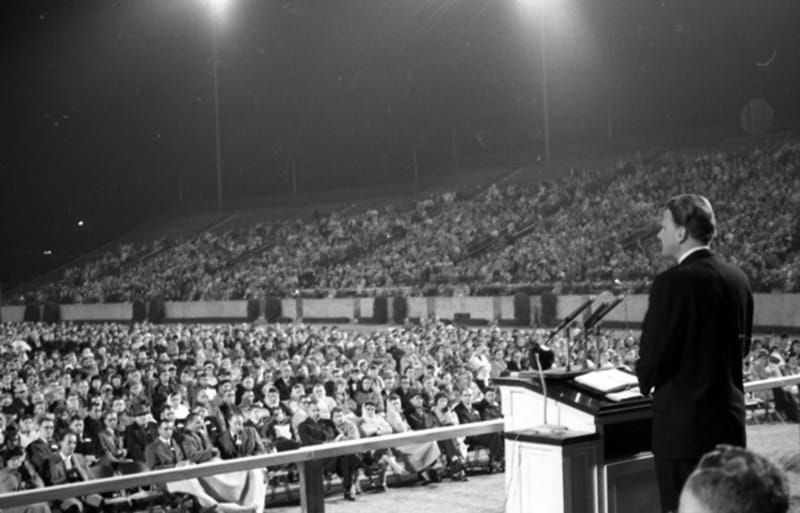 [Speaker Notes: Some of us fear witnessing because we think we have to be a Billy Graham!]
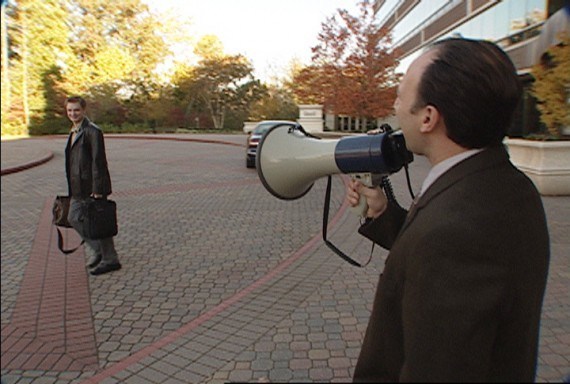 There are ineffective ways to witness.
[Speaker Notes: Others think of ineffective ways to witness.]
Is this your cup?
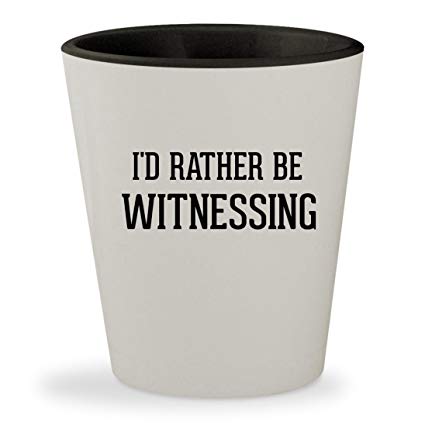 [Speaker Notes: How are you doing at witnessing to what Jesus has done in your life?]
Key Verse of Acts
"But you will receive power when the Holy Spirit comes on you; and you will be my witnesses in Jerusalem, and in all Judea and Samaria, and to the ends of the earth" (Acts 1:8).
Why should we be witnessing?
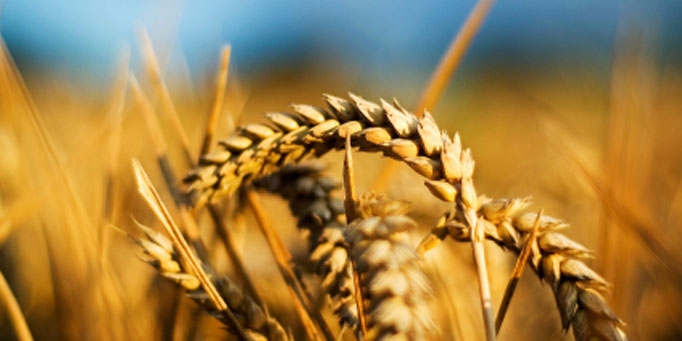 [Speaker Notes: What reasons are there for you and I to seek a harvest?
Why is evangelism important?
Why missions?]
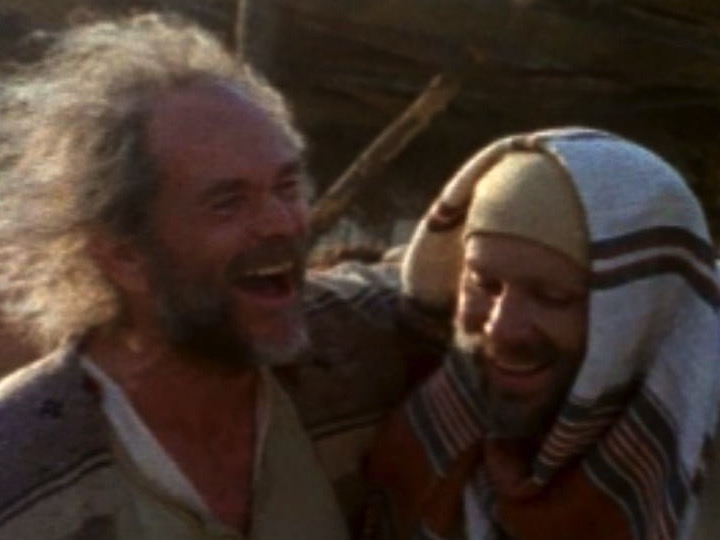 Who was Dr. Luke?
Medical doctor
Traveling companion of Paul
Articulate historian & writer
[Speaker Notes: Helping us understand how to be witnesses today is Dr Luke.]
The Roman Empire
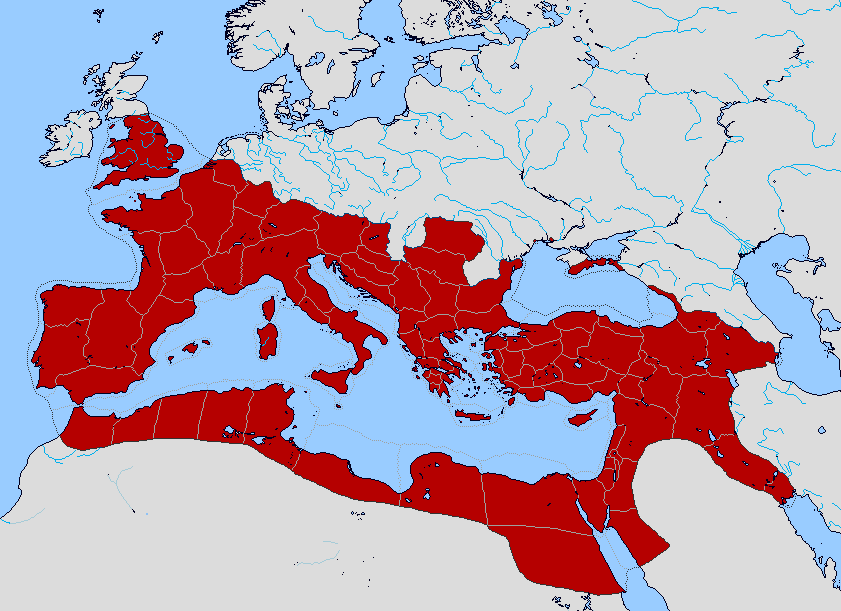 "But you shall receive power when the Holy Spirit has come upon you; and you shall be My witnesses both in Jerusalem, and in all Judea and Samaria, and even to the remotest part of the earth" (Acts 1:8 NAU).
Bible Lands Blank Map
"remotest part"
Samaria
Jerusalem
Judea
©  https://www.deviantart.com/sharklord1/art/Alt-Roman-Empire-Provinces-701148110
[Speaker Notes: The gospel had reached half the Roman Empire, but how? 
It was God’s work!]
Why should we be witnessing?
3 reasons
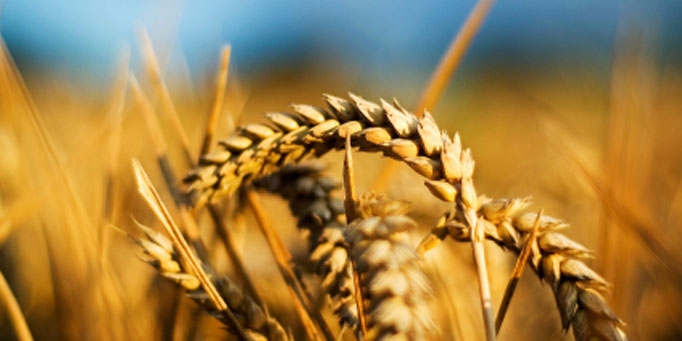 [Speaker Notes: Today we’ll see three reasons we should witness for Jesus. Each is actually a stage of growth.
We will survey the entire book of Acts.
(So back to our question: Why should we witness?)]
I. God has gone ahead of us so we can begin where we are (1:1–6:7).
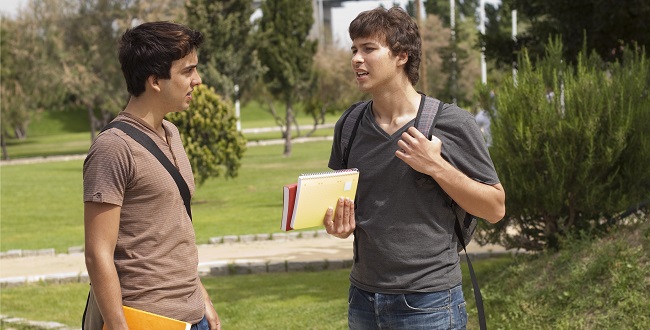 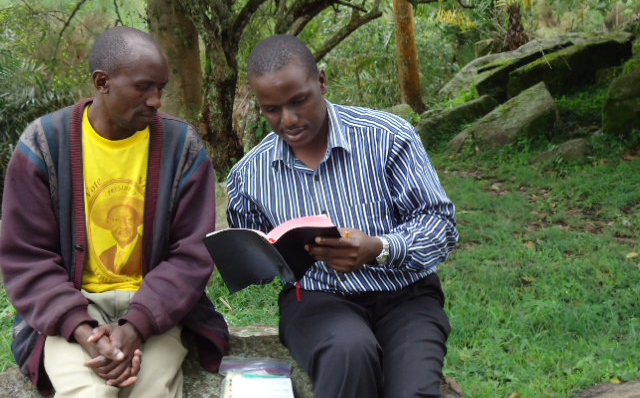 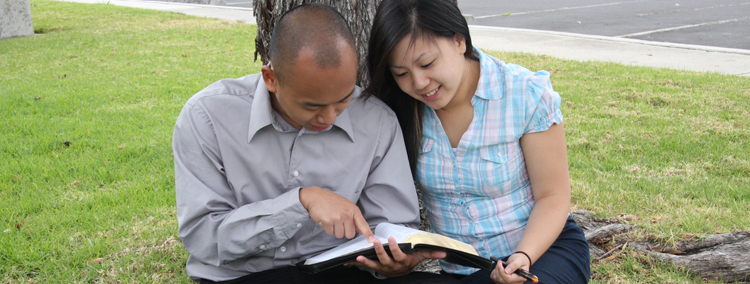 [Speaker Notes: God helps us first tell others about Jesus where it is natural without crossing cultures.]
God began the kingdom expansion in Jerusalem (Acts 1:1–6:7).
[Speaker Notes: God began the kingdom expansion in Jerusalem (1:1–6:7).]
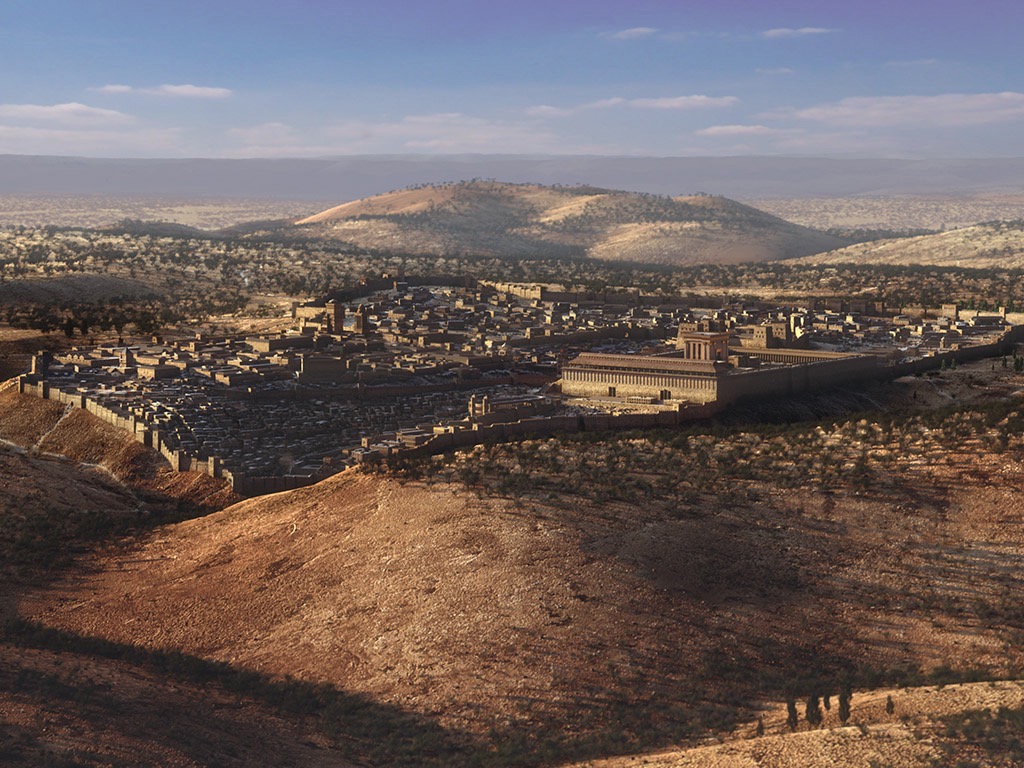 Jerusalem: God began the Church right at home for the first believers (Acts 1–2).
[Speaker Notes: God began the Church right at home for the first believers (Acts 1–2).]
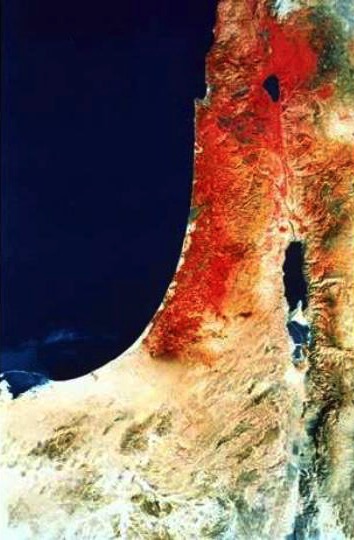 "remotest part"
Acts 1:8 NAU
"But you shall receive power when the Holy Spirit has come upon you; and you shall be My witnesses both in Jerusalem, and in all Judea and Samaria, and even to the remotest part of the earth."
Samaria
Jerusalem
Judea
[Speaker Notes: Jesus prepared Jews to first reach Jews (Acts 1).]
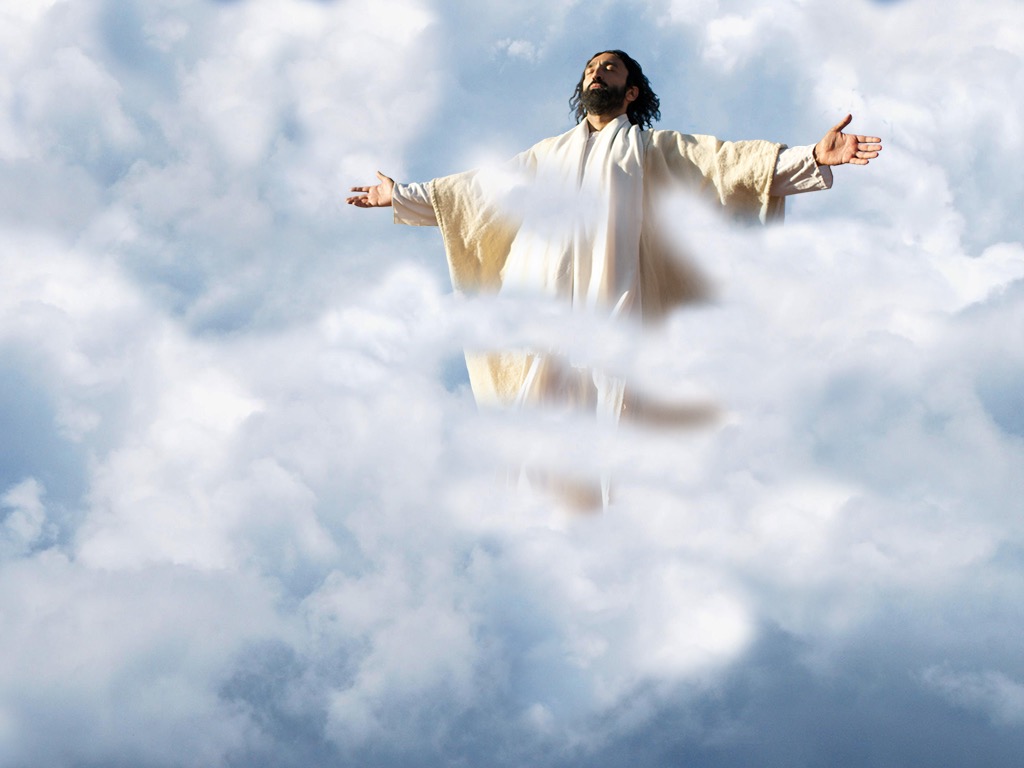 The Ascension
[Speaker Notes: Jesus told them to stay in Jerusalem until the Spirit came, then he left.]
Used with permission
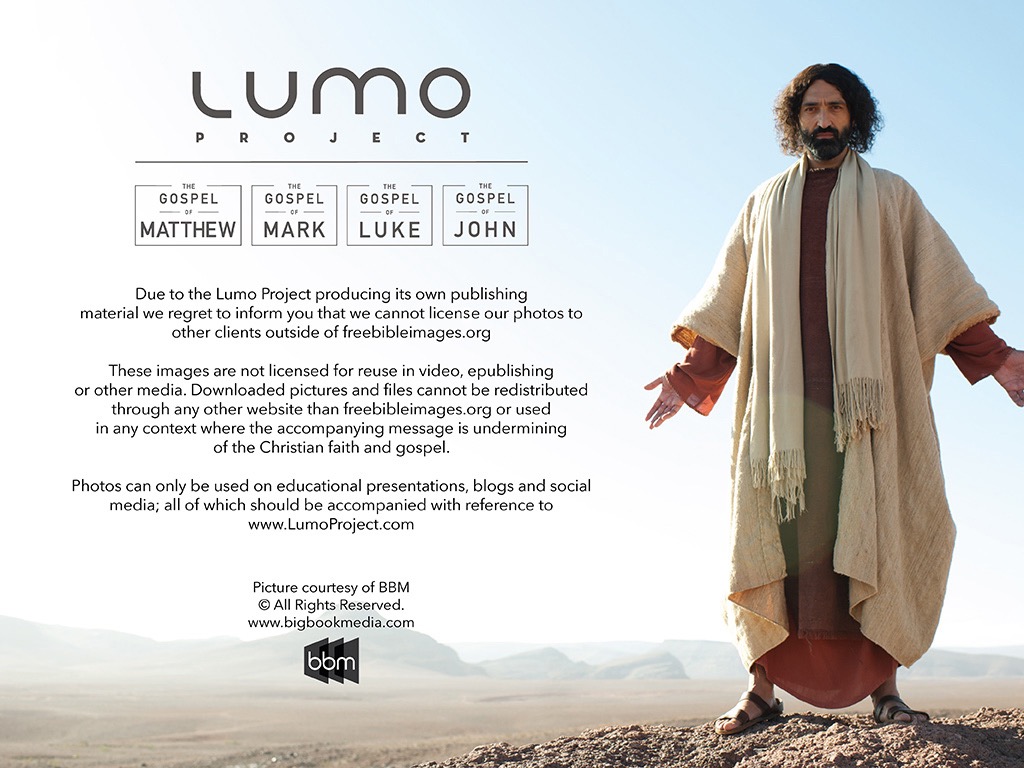 Slides on Acts 2
[Speaker Notes: The Spirit then gathered them to start the Church (Acts 2).]
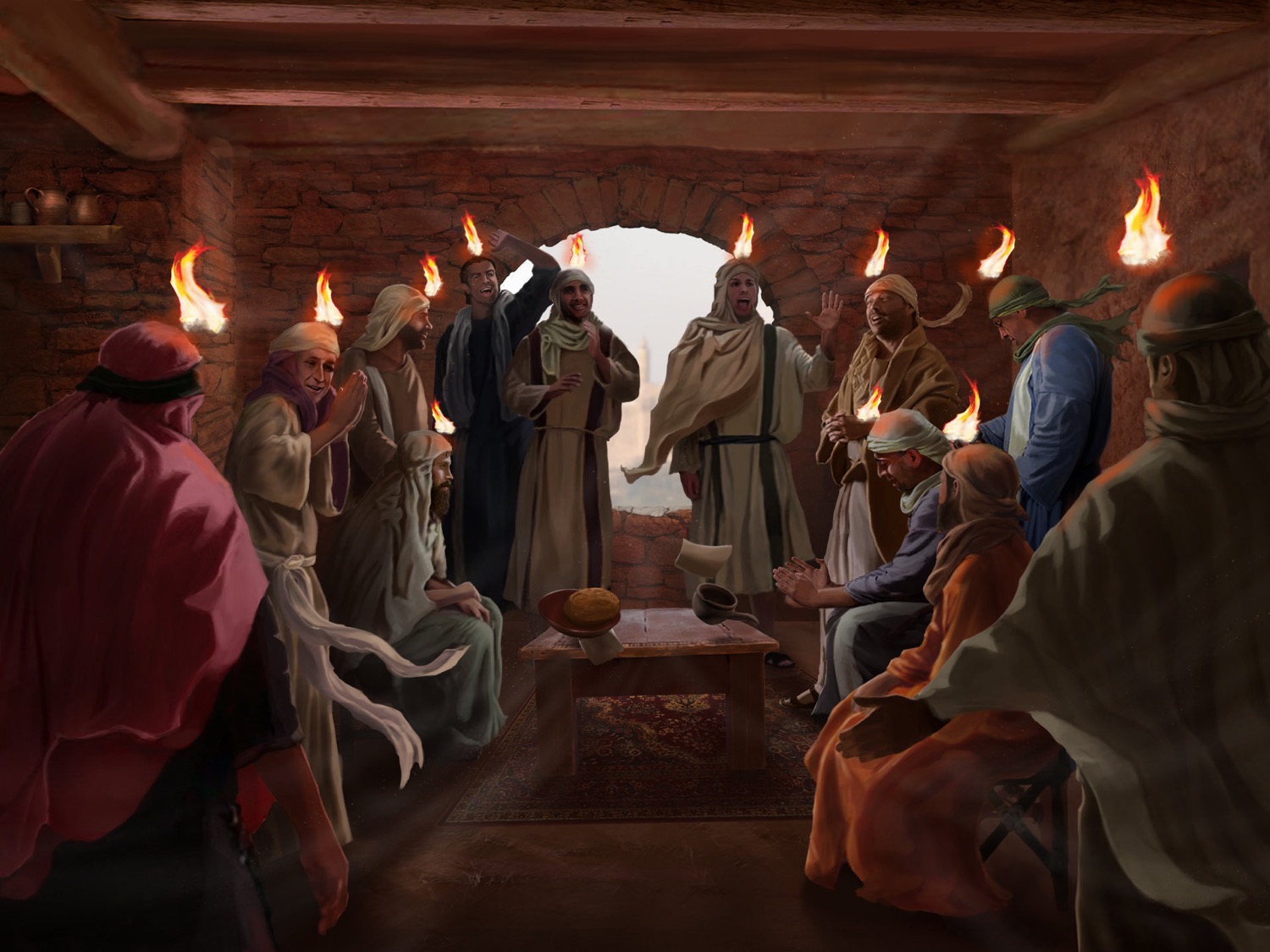 The Spirit Came at Pentecost (Acts 2)
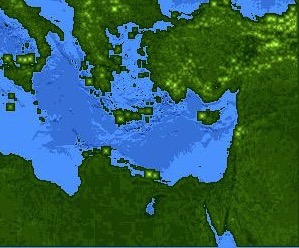 Jews at Pentecost––Acts 2:9-11
132
Rome (13)
PONTUS (7)
CAPPADOCIA (6)
ASIA (8)
PHRYGIA (9)
Parthia (1)
PAMPHILIA (10)
Mesopotamia (4)
CRETE (14)
Media (2)
Elam (3)
Jerusalem
CYRENE (12)
JUDEA (5)
ASIA––Roman Empire Provinces
Media––Parthian Empire Provinces
EGYPT (11)
Rome––Cities
CRETE––Islands
1000
200
400
800
600
ARABIA (15)
300
0
Miles
(1) (2) (3) etc. indicate sequence in Acts 2:9-11
Kms
0
600
900
1200
1500
[Speaker Notes: Jews numbered 40,000 in Rome during the reign of Augustus (30 BC to AD 14), so this was a sizable minority.  We do not know for sure who actually started the church at Rome, but it likely was some of these Jews who returned to Rome after receiving the Spirit at Pentecost in Jeruslem.  They, in turn, led Gentiles in Rome to faith as well.]
Peter Led 3000 to Christ at Pentecost
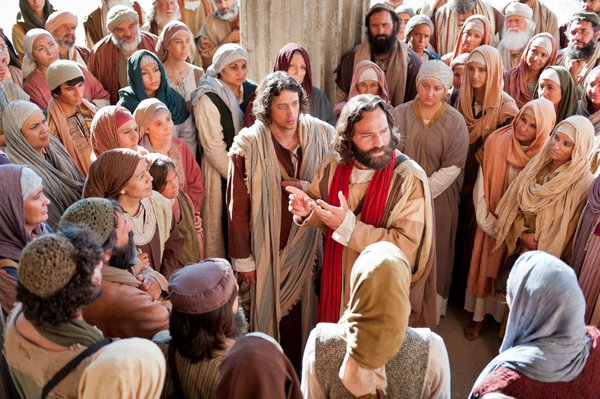 "Those who accepted his message were baptized, and about three thousand were added to their number that day."
Acts 2:41 NIV
[Speaker Notes: But it was Peter’s sermon that led 3000 to Christ that day.]
Progress Reports
End of the Earth
1:1–6:7
6:8–8:40
Acts 9–28
125
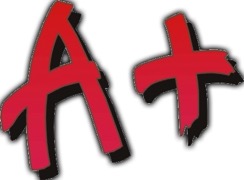 Key Verse:  1:8
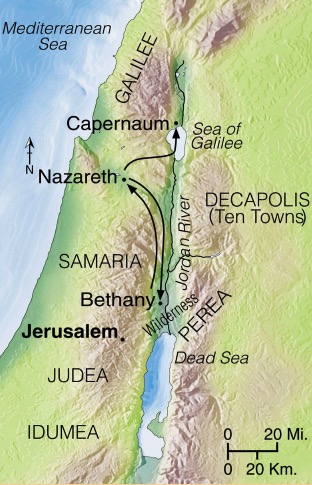 2:47b
6:7
8:40
9:31
12:24
16:5
19:20
28:30-31
Why end this way?
Adapted from Stanley D. Toussaint, BKC; Jeremy Chew, EAST
[Speaker Notes: This began a series of 8 “progress reports” to show the expansion of this message through the book of Acts.]
Slides on Acts 3
[Speaker Notes: The Jews witnessed near Jerusalem amidst opposition (3:1–6:7).]
Peter & John Before the Sanhedrin
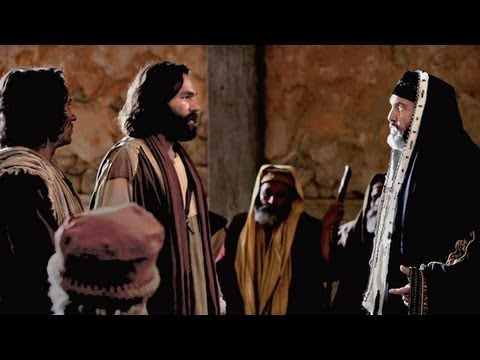 Acts 3 & 4
Slides on Acts 4
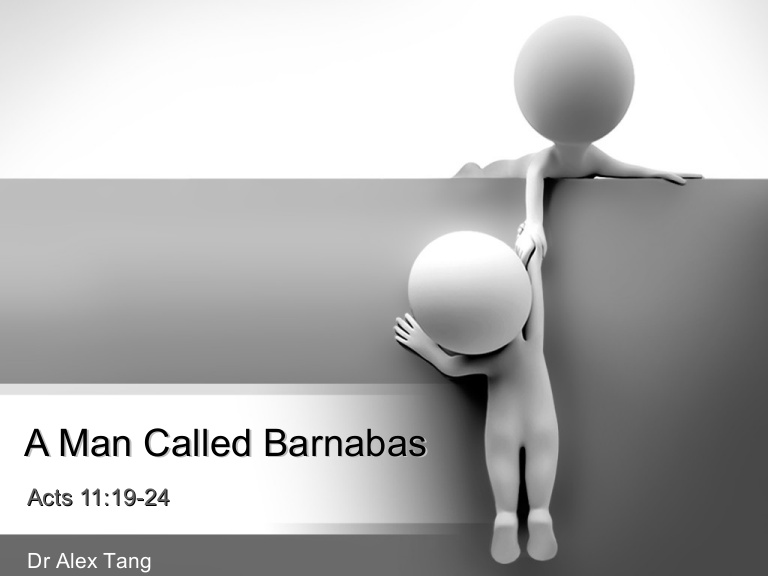 Joseph Called BarnabasActs 4:36-37
Slides on Acts 5
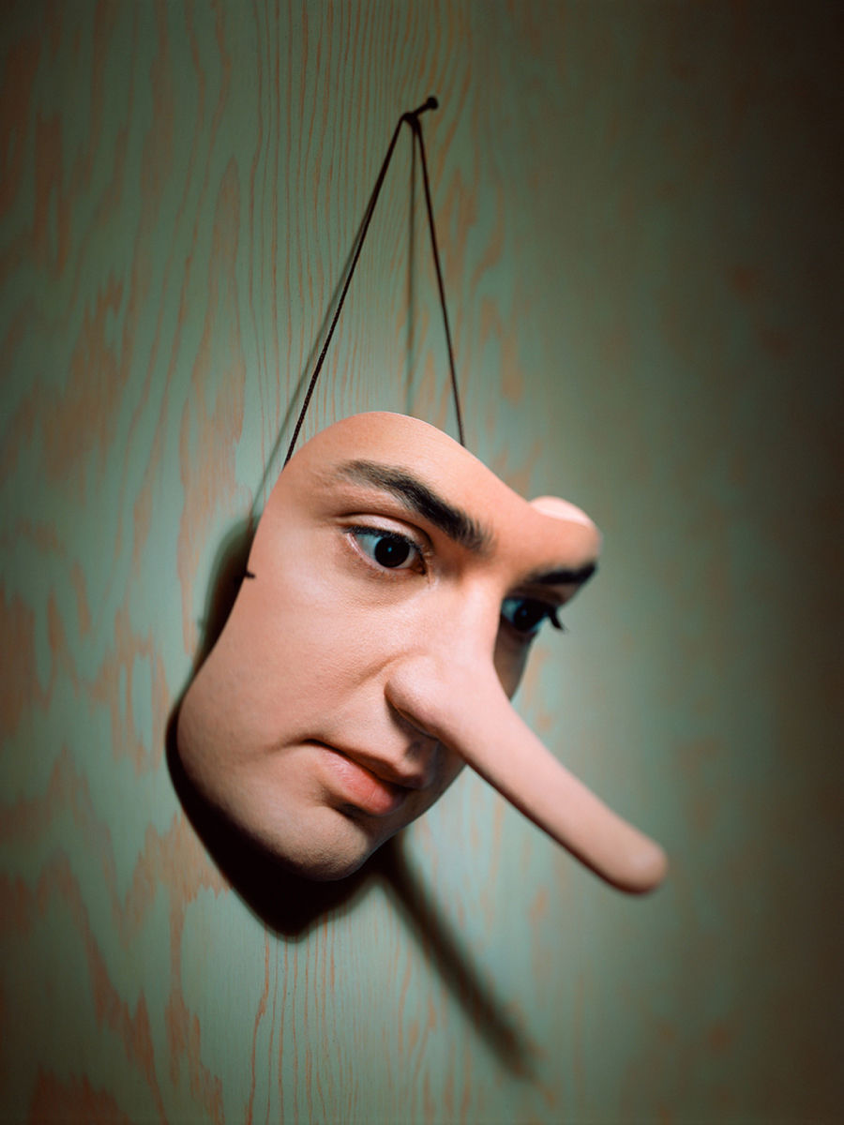 Ananias & Sapphira
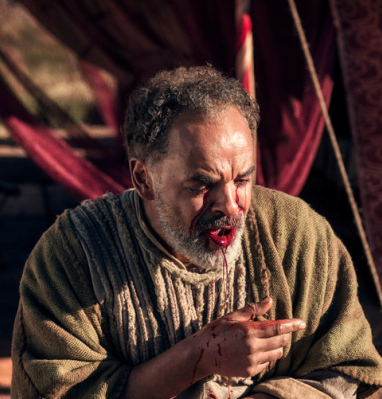 Acts 5
Grace, yes, but there is still divine discipline…
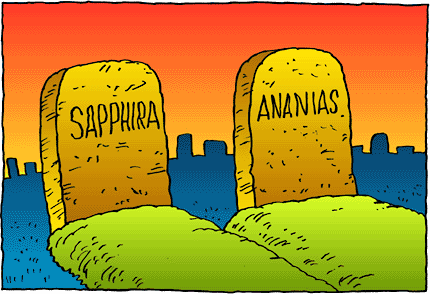 Slides on Acts 6
"The Seven"
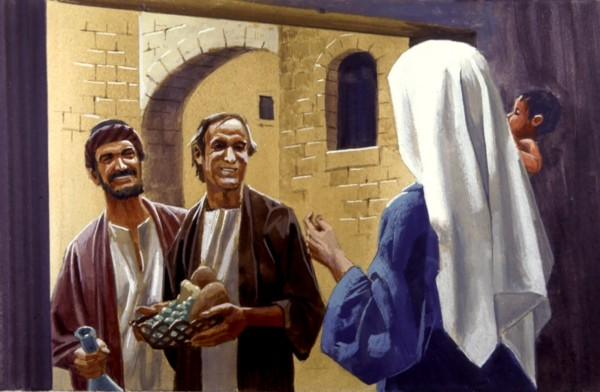 Acts 6
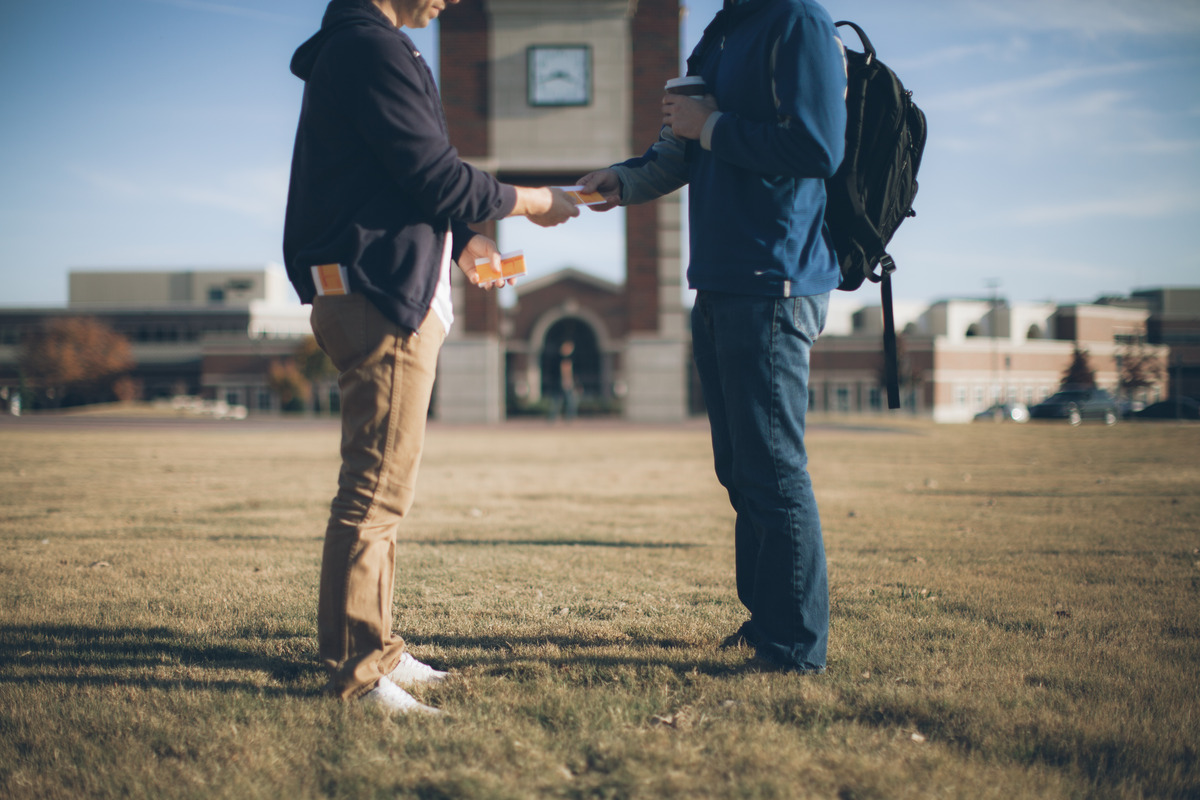 We need our witness to overflow first in our own setting
[Speaker Notes: I had to first be faithful in high school among my peers.
First allow the Spirit to lead you right where you live and work.]
Why should we be witnessing?
3 reasons
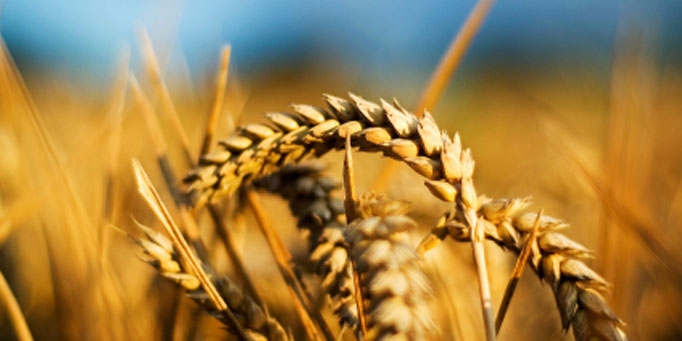 [Speaker Notes: What reasons are there for you and I to seek a harvest?
Why is evangelism important?]
I. God has gone ahead of us so we can begin where we are (1:1–6:7).
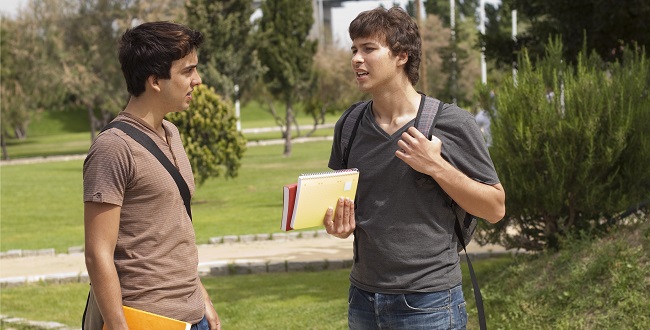 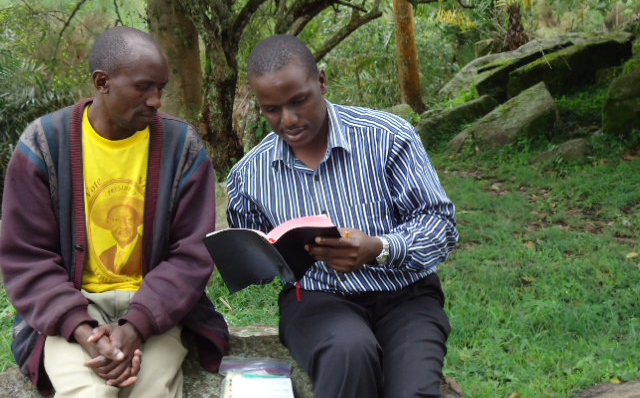 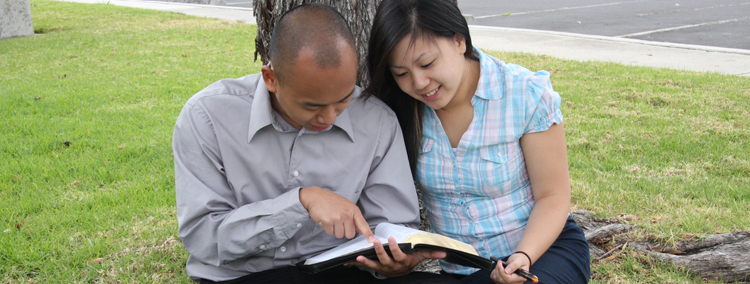 [Speaker Notes: God helps us first tell others about Jesus where it is natural without crossing cultures.]
II. God gets the glory when we witness outside our comfort zone (6:8–8:40).
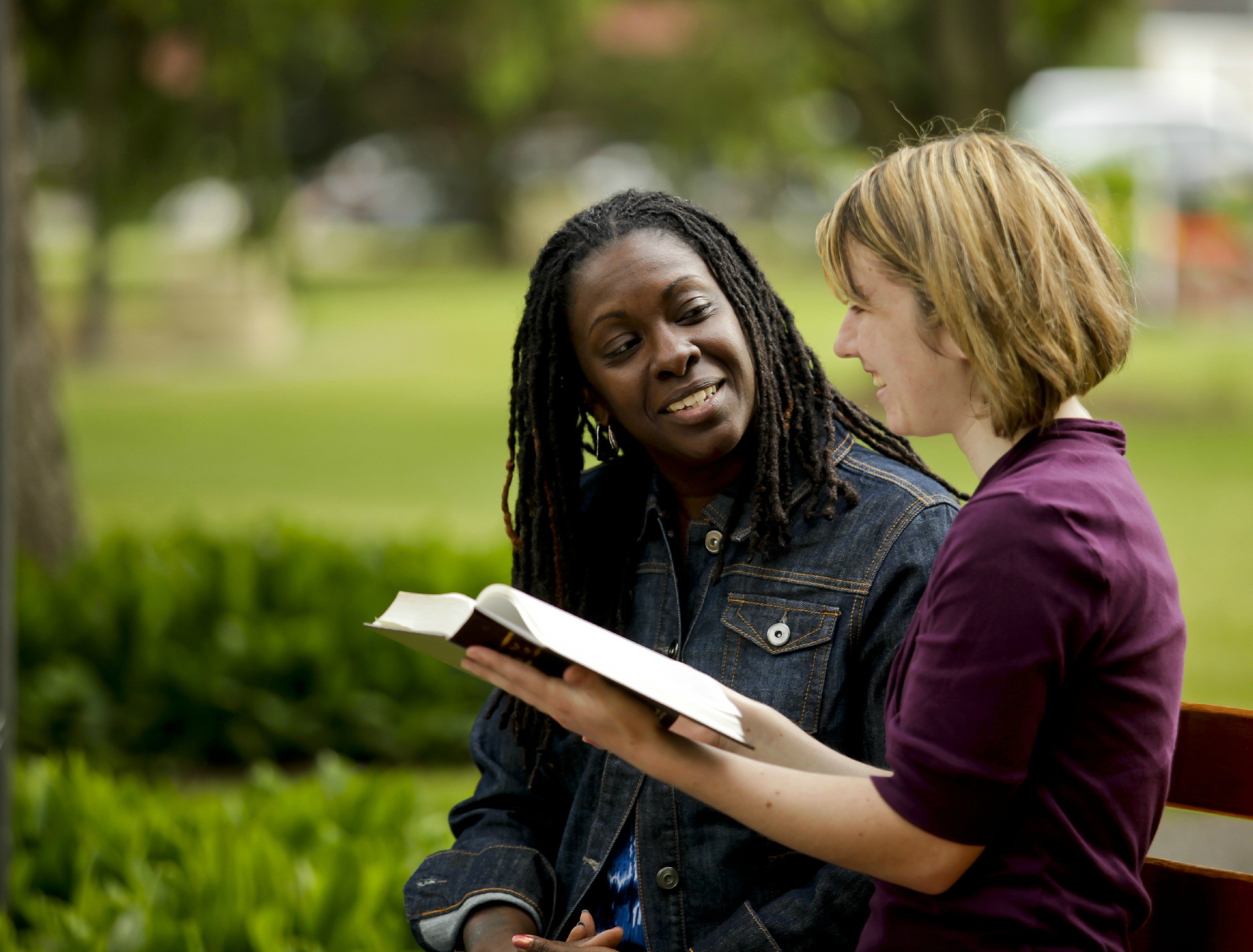 [Speaker Notes: God is honored when we share about him with those who are not familiar.]
Slides on Acts 7
[Speaker Notes: God expanded the kingdom message to Samaritans in Judea and Samaria (6:8–8:40).]
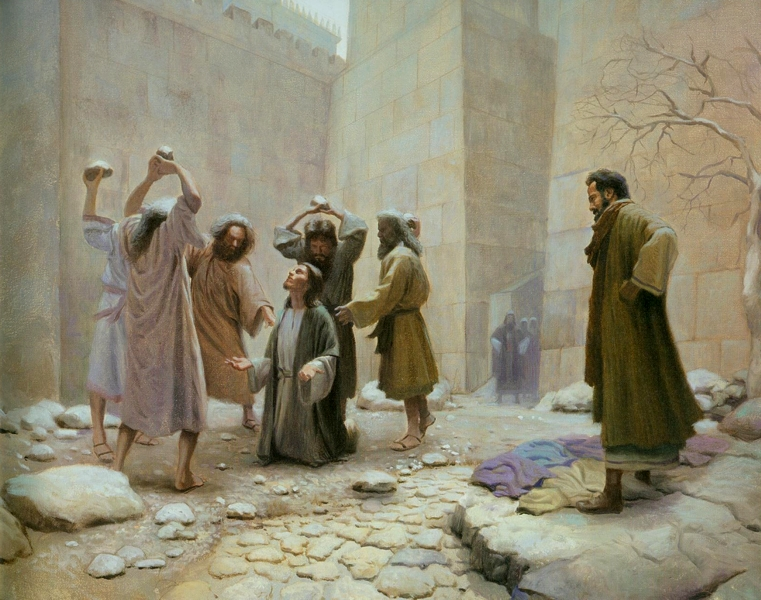 Paul approved of Stephen's Stoning
Acts 7:58; 8:1
[Speaker Notes: God used Stephen’s death to spread the kingdom northward (6:8–8:3).]
Slides on Acts 8
[Speaker Notes: God used Philip to reach a sorcerer and Ethiopian official northward (8:4-40).]
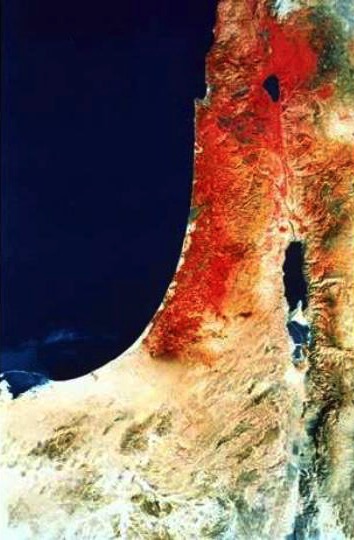 God's Plan: The church didn't follow…
"remotest part"
Acts 1:8
Acts 8:1
so God caused…
"Saul was one of the witnesses, and he agreed completely with the killing of Stephen.  A great wave of persecution began that day, sweeping over the church in Jerusalem; and all the believers except the apostles were scattered through the regions of Judea and Samaria."
"But you shall receive power when the Holy Spirit has come upon you; and you shall be My witnesses both in Jerusalem, and in all Judea and Samaria, and even to the remotest part of the earth."
Samaria
Jerusalem
Judea
Philip witnessed to an Ethiopian Eunuch
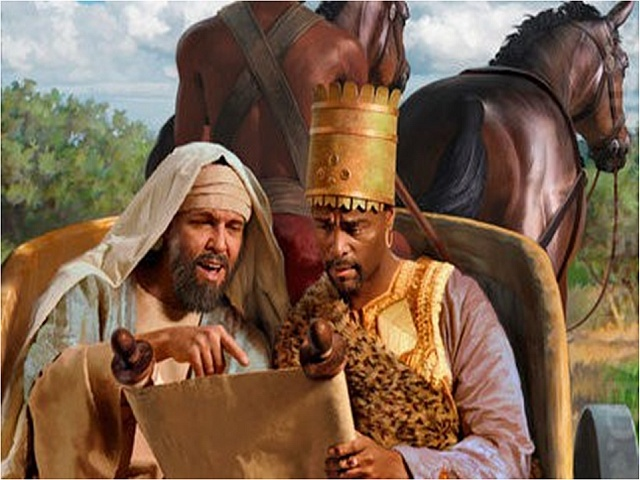 Acts 8:26-40
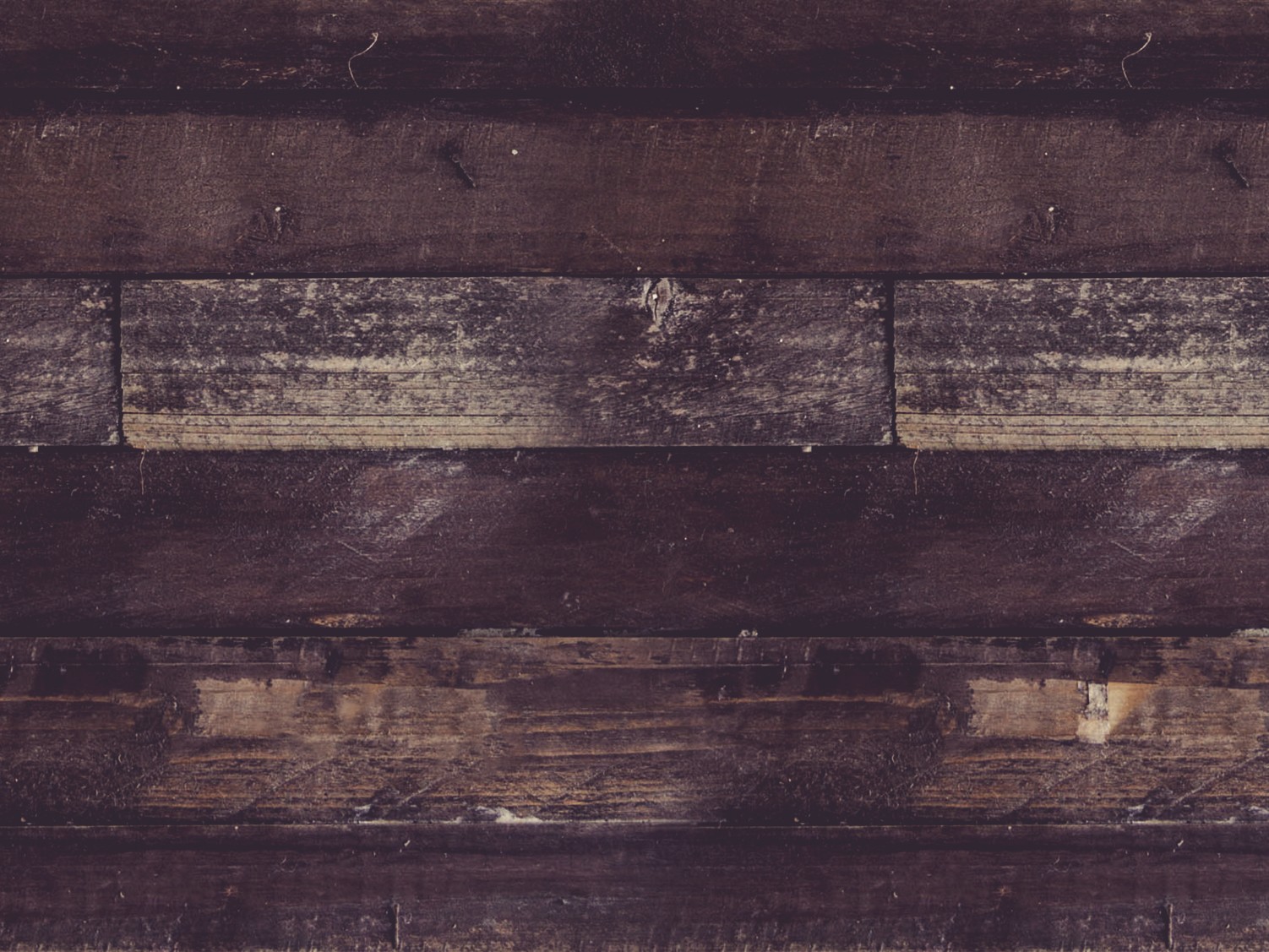 Do you see how God has directed you through difficulty?
[Speaker Notes: Perhaps he used struggles elsewhere to bring you here outside the familiar (I feel like a stranger everywhere).
God worked in me in Singapore where I my comfort zone became comfortable.]
Why should we be witnessing?
3 reasons
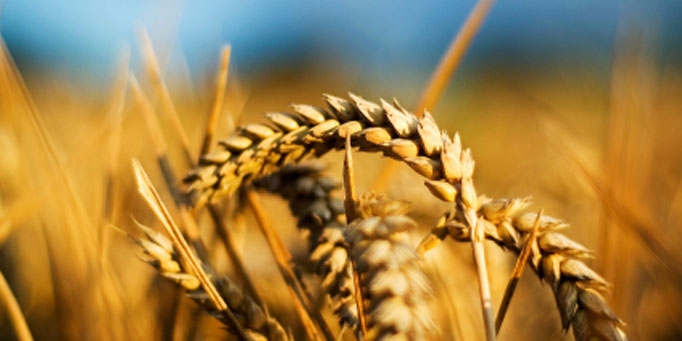 [Speaker Notes: What reasons are there for you and I to seek a harvest?
Why is evangelism important?]
I. God has gone ahead of us so we can begin where we are (1:1–6:7).
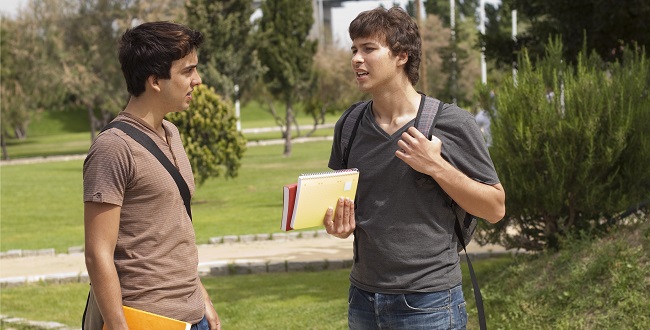 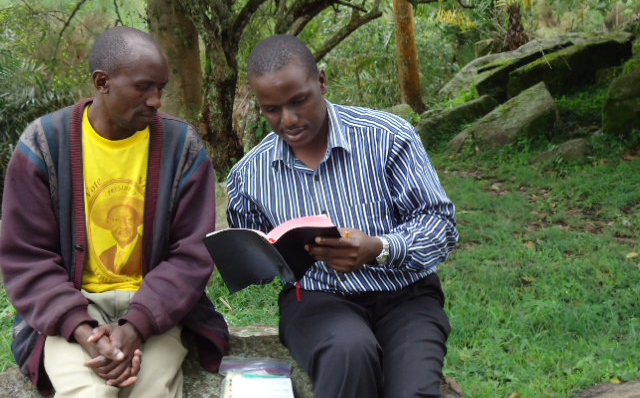 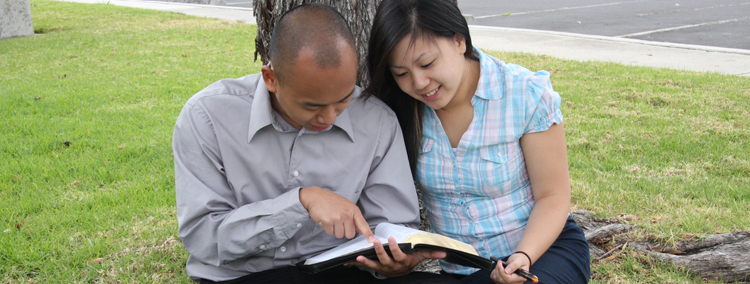 [Speaker Notes: God helps us first tell others about Jesus where it is natural without crossing cultures.]
II. God gets the glory when we witness outside our comfort zone (6:8–8:40).
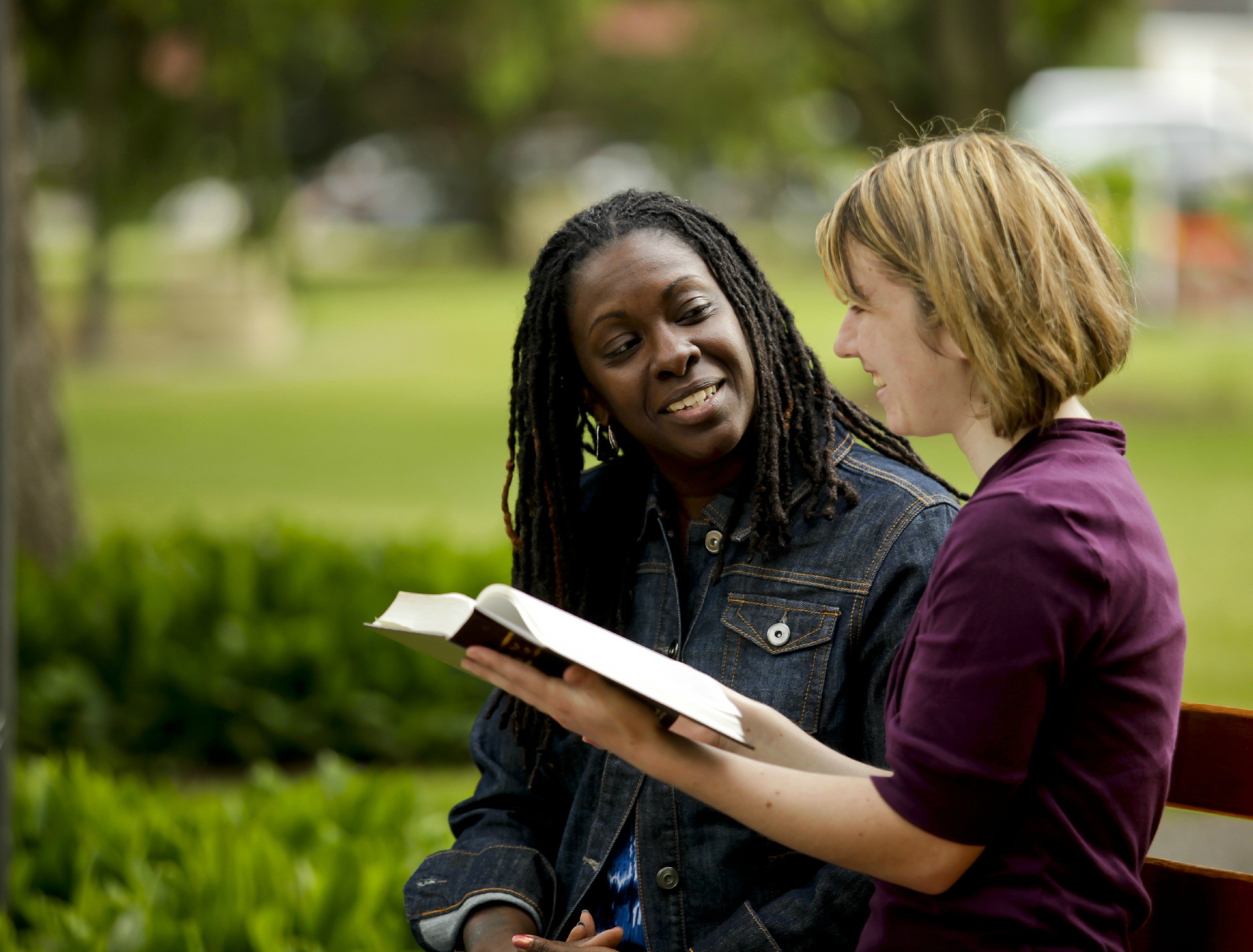 [Speaker Notes: God is honored when we share about him with those who are not familiar.]
III. God will use us to spread the kingdom to the last unreached place (Acts 9–28).
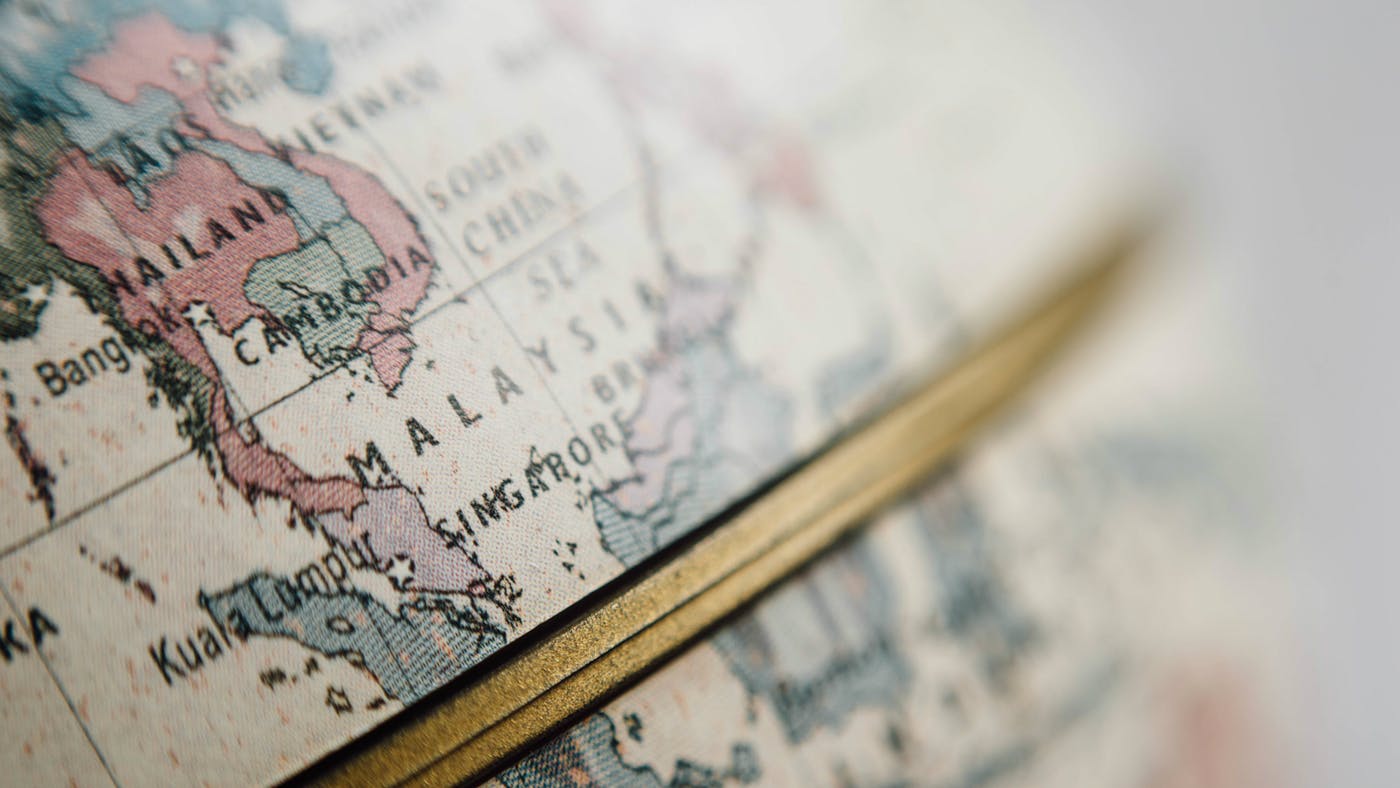 [Speaker Notes: He promises that we will eventually witness in the final unevangelized place on earth.]
Slides on Acts 9
[Speaker Notes: God saved Paul to reach Damascus of Syria (9:1-31).]
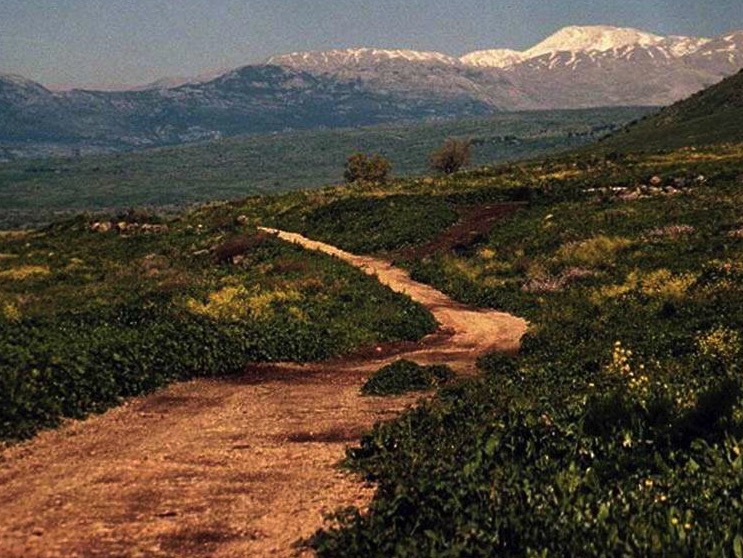 The Road to Damascus
Where Paul trusted Christ (Acts 9)
God preserved the Church from division despite new Gentile believers (Acts 9:32–12:24).
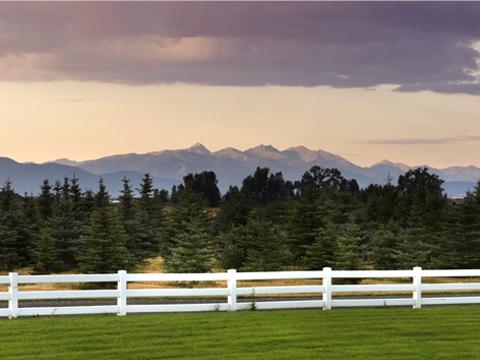 God prepared the Jewish church to include Gentiles (9:32–10:16).
Three Waves of Change...
God prepared Peter
God prepared Cornelius
God prepared Peter further
[Speaker Notes: God involved Peter in Cornelius's conversion to confirm to the Jewish church that God was doing a new thing (10:17-44).]
Peter Prep: Step 1
Ministry to Samaritans (9:32-42)
[Speaker Notes: Before the big leap to Gentile ministry, God wisely had Peter first serve the half-breed Samaritans.]
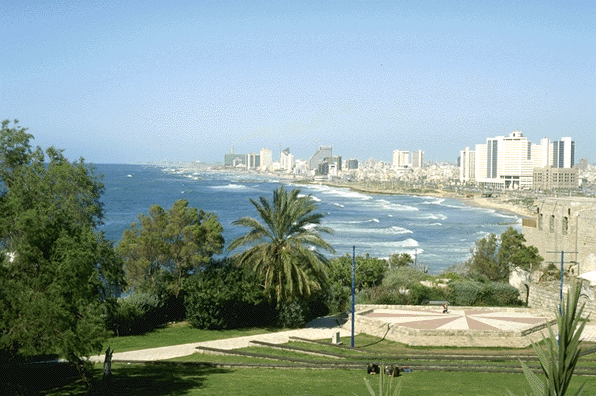 Peter Prep: Step 2
Peter Prep: Step 2
Life with the tanner (9:43)
Joppa
[Speaker Notes: Peter also lived with Simon the tanner—a Jew continuously unclean—as another step towards Gentile ministry.]
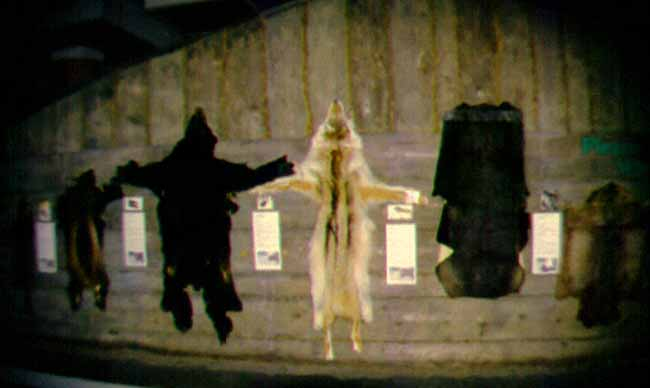 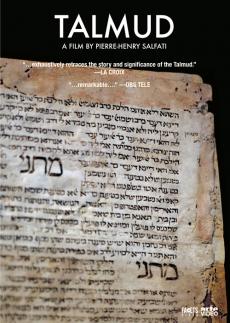 "Woe to him who is a tanner by trade"
The Jewish Babylonian Talmud
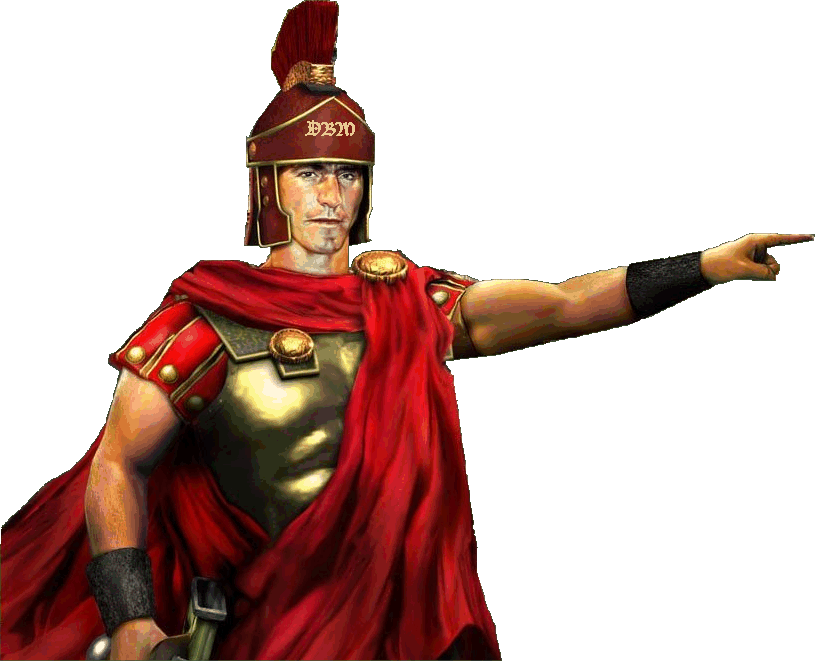 Cornelius   Prep (10:1-8)
Alms & prayers
Vision
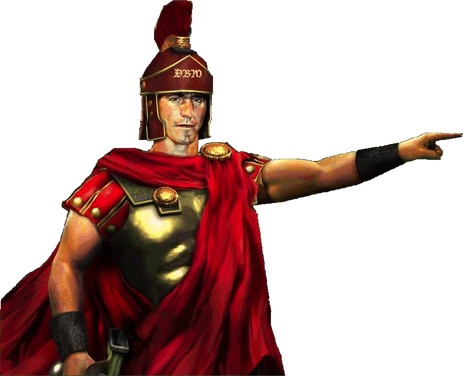 Peter Prep: Step 3
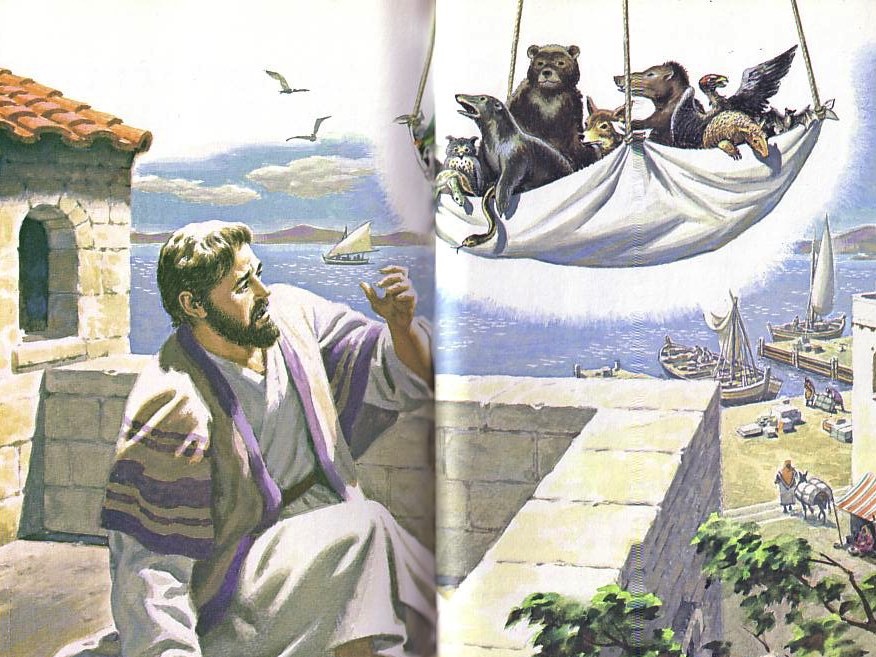 "Get up, Peter! Kill and eat!"
Eat "unclean" food (10:9-16)
	The sheet "contained all kinds of four-footed animals, as well as reptiles of the earth and birds of the air" (10:12)
[Speaker Notes: Peter also learned that God was abolishing the OT “unclean” food laws—and thus he also was about to accept “unclean” Gentiles into the new faith, starting with Cornelius, who readlily trusted Christ.]
Slides on Acts 11
The Jerusalem church had to accept Gentile conversion because this change was from God (10:45–11:18)
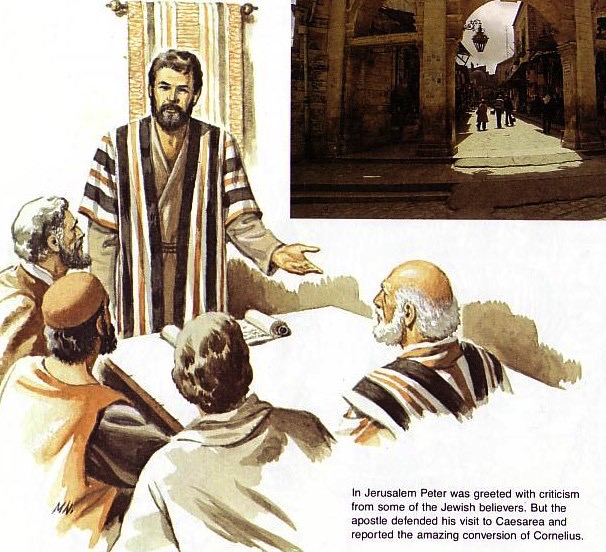 Peter defends his lack of prejudice
[Speaker Notes: Meanwhile, the church at Antioch had the marks of a healthy international church (11:19-30).]
Slides on Acts 12
[Speaker Notes: God responded to Jewish rejection of Christ by judging Herod and prospering the church (12:1-24).]
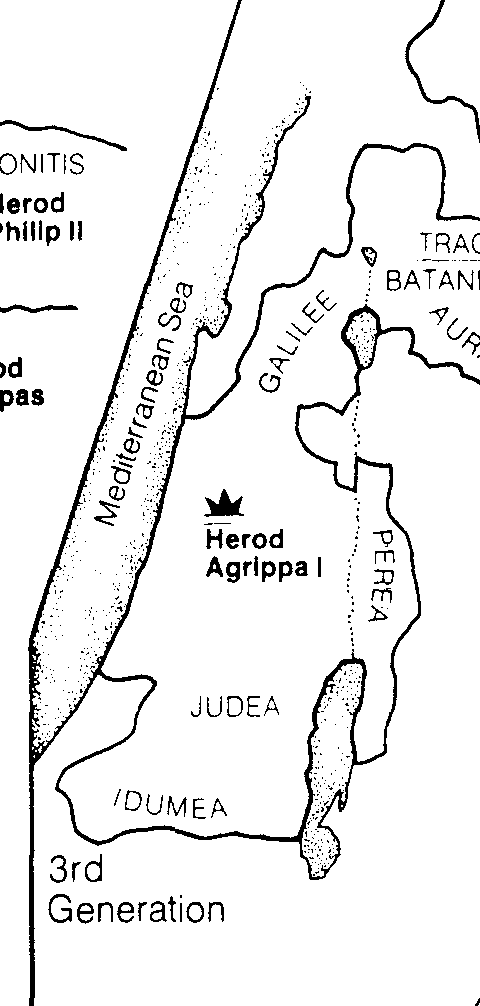 129
Herod's Grandson, Agrippa I (AD 37-44), was eaten by worms (Acts 12:23)
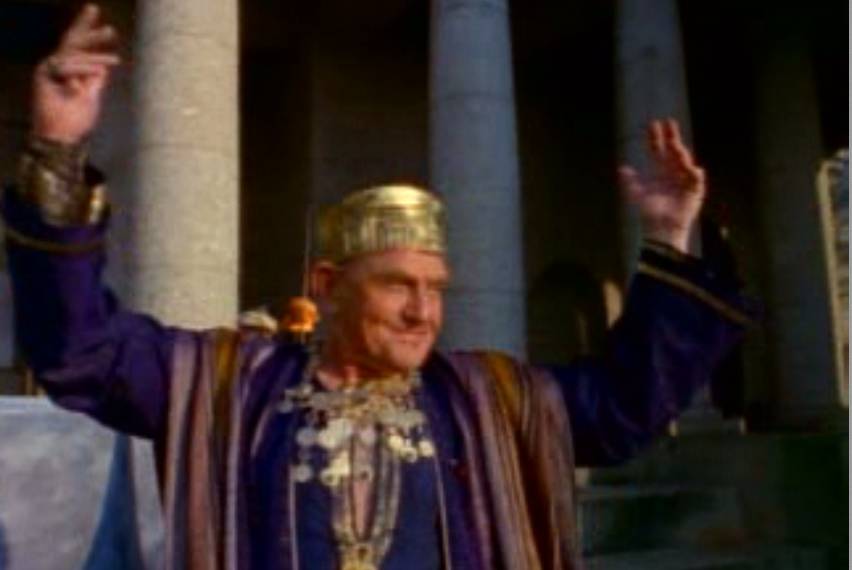 Bible Visual Resource Book, 181
Slides on Acts 13
[Speaker Notes: God expanded the Church in journeys to Turkey and Jerusalem approved (12:25–16:5).]
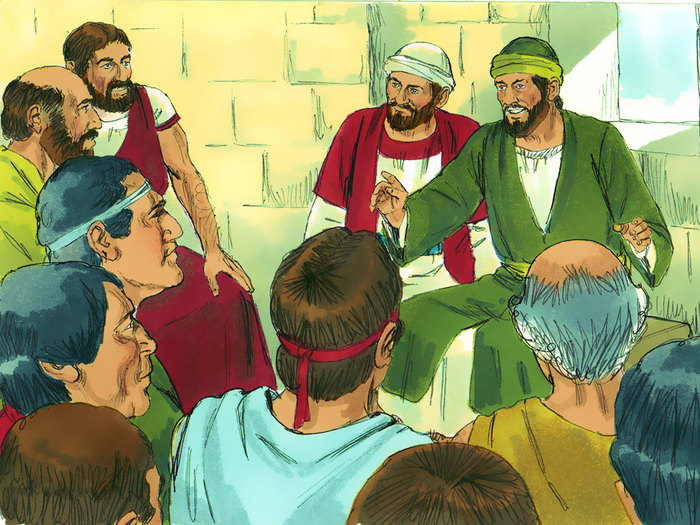 Early Prophets & Teachers
"Among the prophets and teachers of the church at Antioch of Syria were Barnabas, Simeon (called 'the black man'), Lucius (from Cyrene), Manaen (the childhood companion of King Herod Antipas), and Saul" (13:1 NLT).
Slides on Acts 14
[Speaker Notes: The first missionary journey of Paul and Barnabas extended the kingdom message to Cyprus and Galatia (12:25–14:28).]
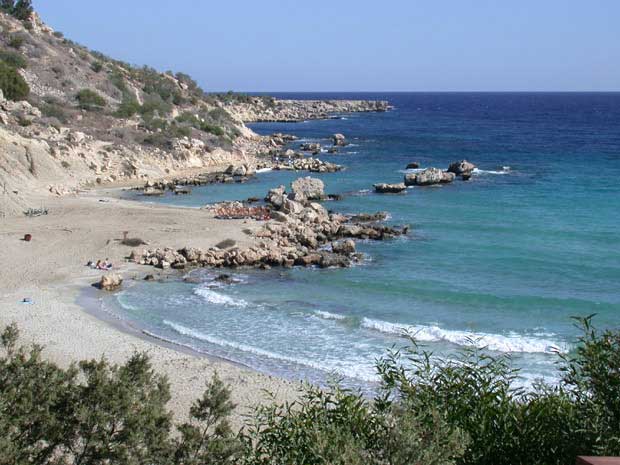 A.D.  48-49
EUROPE
A BEACH ON CYPRUS
ASIA
AFRICA
Significance: Worshipped as gods; did miracles; Paul stoned; difficult work; churches planted; return by same route.
ARABIA
STUDY HELP #24
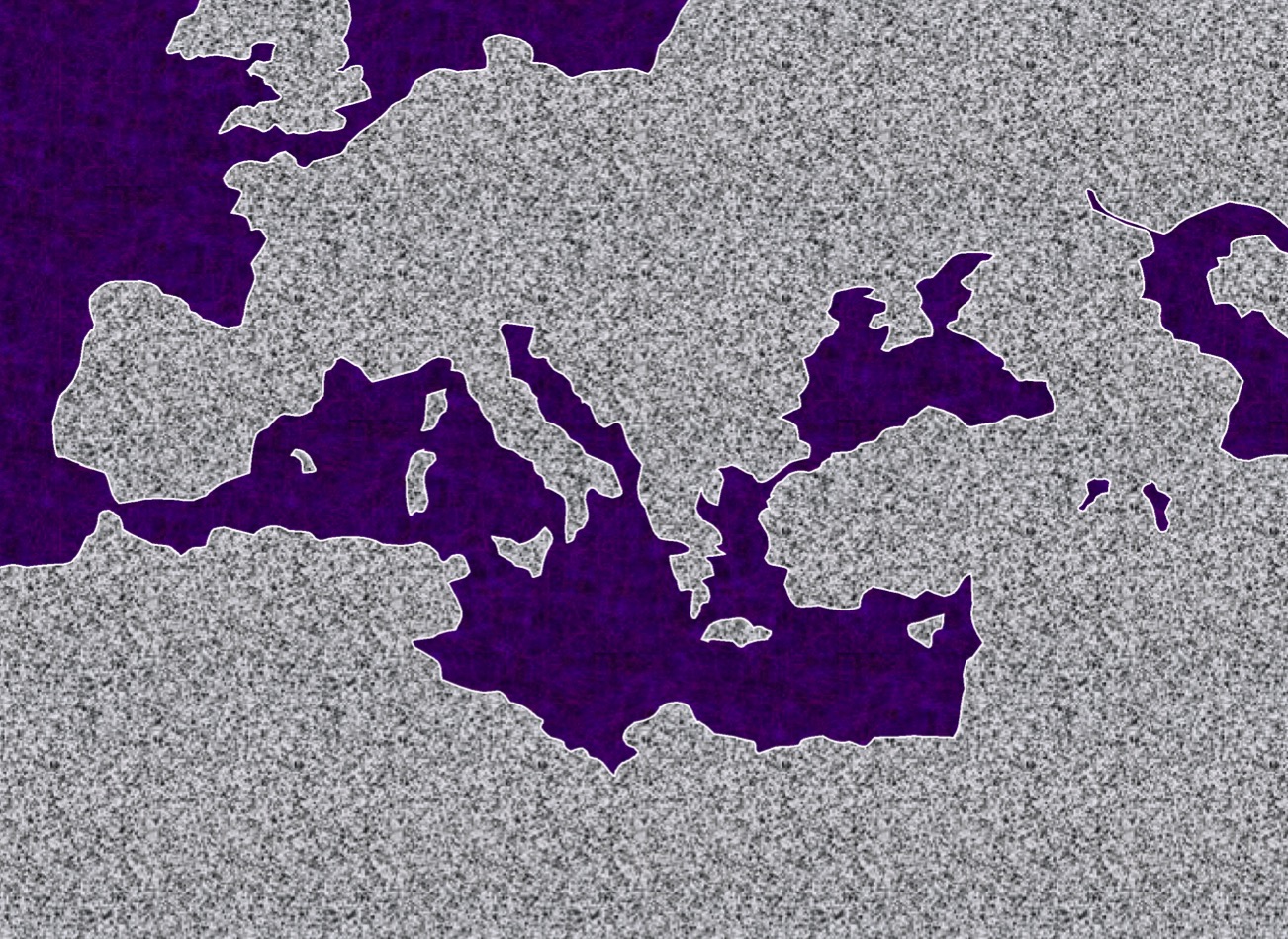 PAUL'S JOURNEYS …AT A GLANCE
ATLANTIC OCEAN
Macedonia
ROME•
•Pisidian Antioch
•
Athens
•Ephesus
Acts 13-14
•Syrian Antioch
MEDITERRANEAN SEA
#1."The Hook: A Laboratory"
•Jerusalem
14
42
9.65.08.
© 2006 TBBMI
[Speaker Notes: With these ideas in mind…and with Study Help #24…let's go with Paul on his JOURNEYS AT A GLANCE.  First…the main locations of the dramatic action facing Paul and his little party…
////	Here is Jerusalem…
////	SYRIAN Antioch…
////	PISIDIAN Antioch…(there were many ancient Antiochs!)…
////	Ephesus…
////	Macedonia…(Remember Alexander's birthplace?)…
////	Athens…
////	and the capital city of the world of his day…ROME, at the center of Empire.
////	So…Trip #1: Call it the HOOK…or A LABORATORY on Study Help #24…
////	Recounted in some detail in Acts 13 and 14. 
////	Here's a Cyprian beach typical of those Paul and his party would have moved across. 
////	On your map trace out his route similar to A HOOK SHAPE that moves from SYRIAN ANTIOCH through the island of Cyprus and on into central Turkey.
////	Significance of this trip:  IT WAS A LEARNING LABORATORY!  No one had done this before.  Along the way they were worshipped as GODS…because the people had never seen anything like this…these strangers were going about working miracles.  But in spite of those good works, Paul was STONED and almost died.  The party must have quickly recognized that mission would become a very difficult work indeed.  But along the way many new churches were planted.  What kept them going?  Faith in all they had seen and experienced in the development of their own Christian spirit and intellect.  Their travel route began at Syrian Antioch – follow your hook – into today's central Turkey…
////	…then they turned around and returned to Syrian Antioch by the same route, there to report the results of their journey to the church.
////	LENGTH OF THIS TRIP: PROBABLY ABOUT 1.5 YEARS
IN THE LAST HALF OF THE A.D. 40s.]
Slides on Acts 15
1(--)2"The Jerusalem Council"
A.D.49
Acts 15:1—Must a Gentile become a Jew, and accept his laws and ceremonies, before he can become a Christian?
EUROPE
ASIA
AFRICA
1(--)2 "The Jerusalem Council"
ARABIA
The issue was permanently settled: GRACE, not LAW!
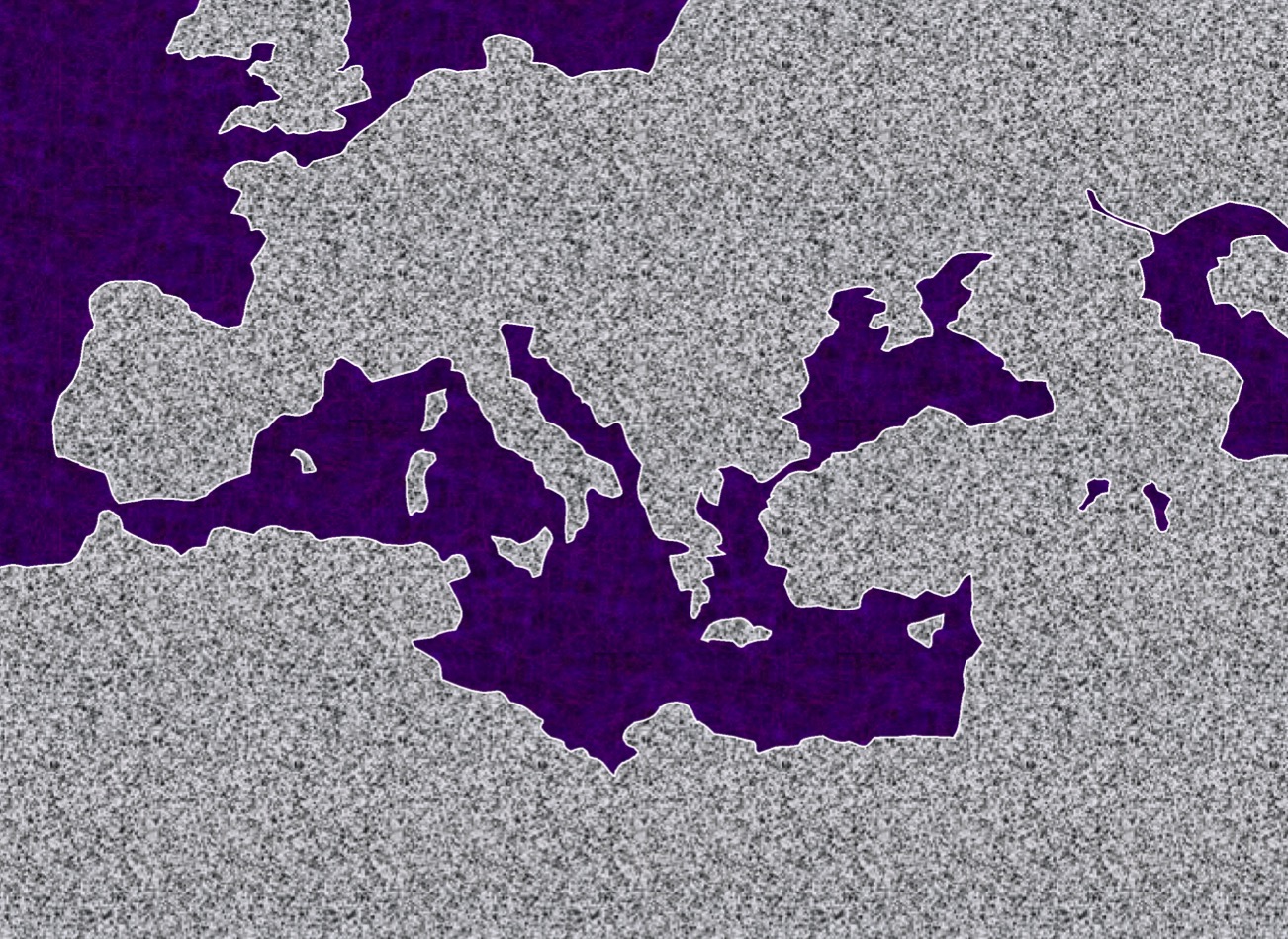 ATLANTIC OCEAN
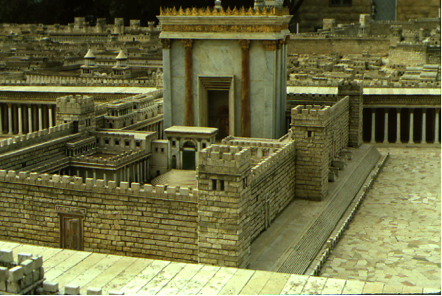 GRACE ONLY!
ROME•
•Macedonia
•Pisidian Antioch
•Ephesus
Athens
Acts 15
•Syrian Antioch
MEDITERRANEAN SEA
•Jerusalem
4
43
9.65.08.
© 2006 TBBMI
[Speaker Notes: Paul apparently had little time to rest up.  
////	In Fall A.D. 49 he made that special SHORT trip between the BIG TRIPS #1 and #2…for the famous JERUSALEM COUNCIL.
This was a 500-mile journey from Syrian Antioch, south to the city of the mother church…to Jerusalem.  
////	The issue here –– told to us in Acts 15 –– was the simple question: 
"Must a Gentile become a Jew, and accept his laws and ceremonies, before he can become a Christian?" It must have been a heated argument!
////	Finally the issue was permanently settled: one becomes a Christian through GRACE…not LAW.  However, if following the law makes one comfortable, fine.  Accepting Christ as Lord and Savior is a matter of belief and relinquishment –– that is the only requirement!   GRACE AND GRACE ONLY!
////	Then Paul and his party returned north to Syrian Antioch.  Our BASIC BELIEFS of today date firmly from that Jerusalem meeting of Acts 15.  Later reformers of the church also anchored their Christian tenets right there – dating from the Jerusalem Council.]
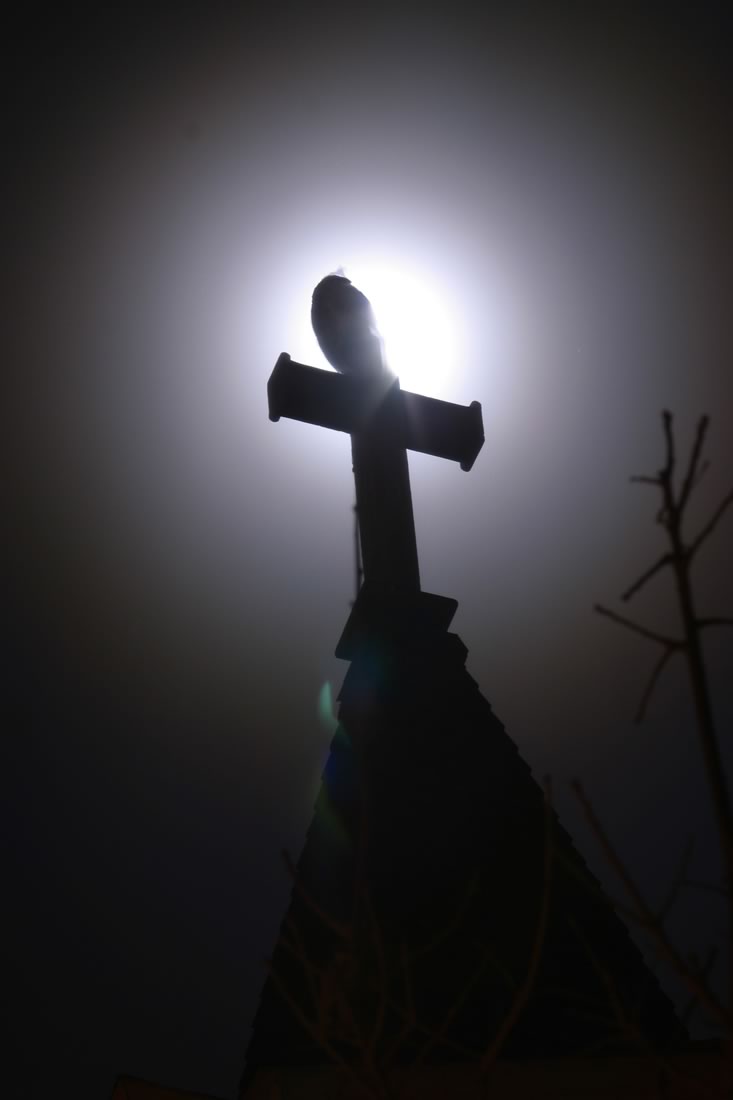 Ecclesiology 86-87
Key Decisions in Acts 15
Circumcision at the Jerusalem Council (vv. 1-35)

Conflict over John Mark's Restoration (vv. 36-40)
[Speaker Notes: The Jerusalem Council decision not to require the Law for Gentiles was directed by God to expand the kingdom message through the Roman Empire (15:1-35).]
Slides on Acts 16
[Speaker Notes: God extended the Church to the Aegean after keeping Paul from Asia (16:6–19:20).]
Macedonia
Bithynia
Troas
Paul & Silas
During the night Paul had a vision of a man of Macedonia standing and begging him,
Asia
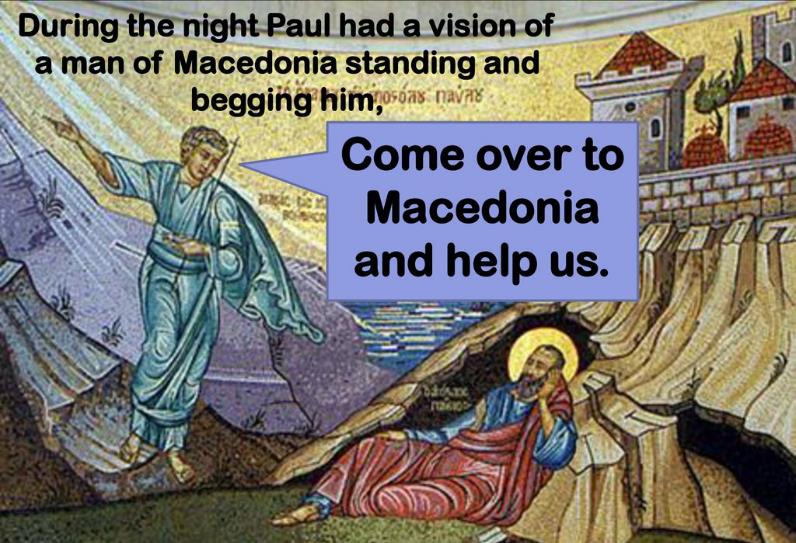 Come over and help us!
Antioch
Jerusalem
2nd Missionary Journey
Part 2: Macedonian Mission 
(Acts 16:11–18:22)
[Speaker Notes: After Phrygia and Galatia, Paul was kept from Asia and Bithynia by the Spirit but called to Macedonia as God planned for the gospel to reach Europe (16:6-10).]
God reveals himself
to those who seek
 and worship him (Acts 16)
through Paul and others called to minister (16:11-15)

not through the testimony of demons (16:16-23)

through actions of his disciples (16:24-40)
Lydia

Slave Girl

Jailer
Slides on Acts 17
2. "The European Thrust"
A.D.  49-52
EUROPE
ASIA
AFRICA
2."The European Thrust"
ARABIA
Significance: many church plants; call to Macedonia, on to Athens, "the unknown god"; Mars Hill; lengthy Corinthian stay.
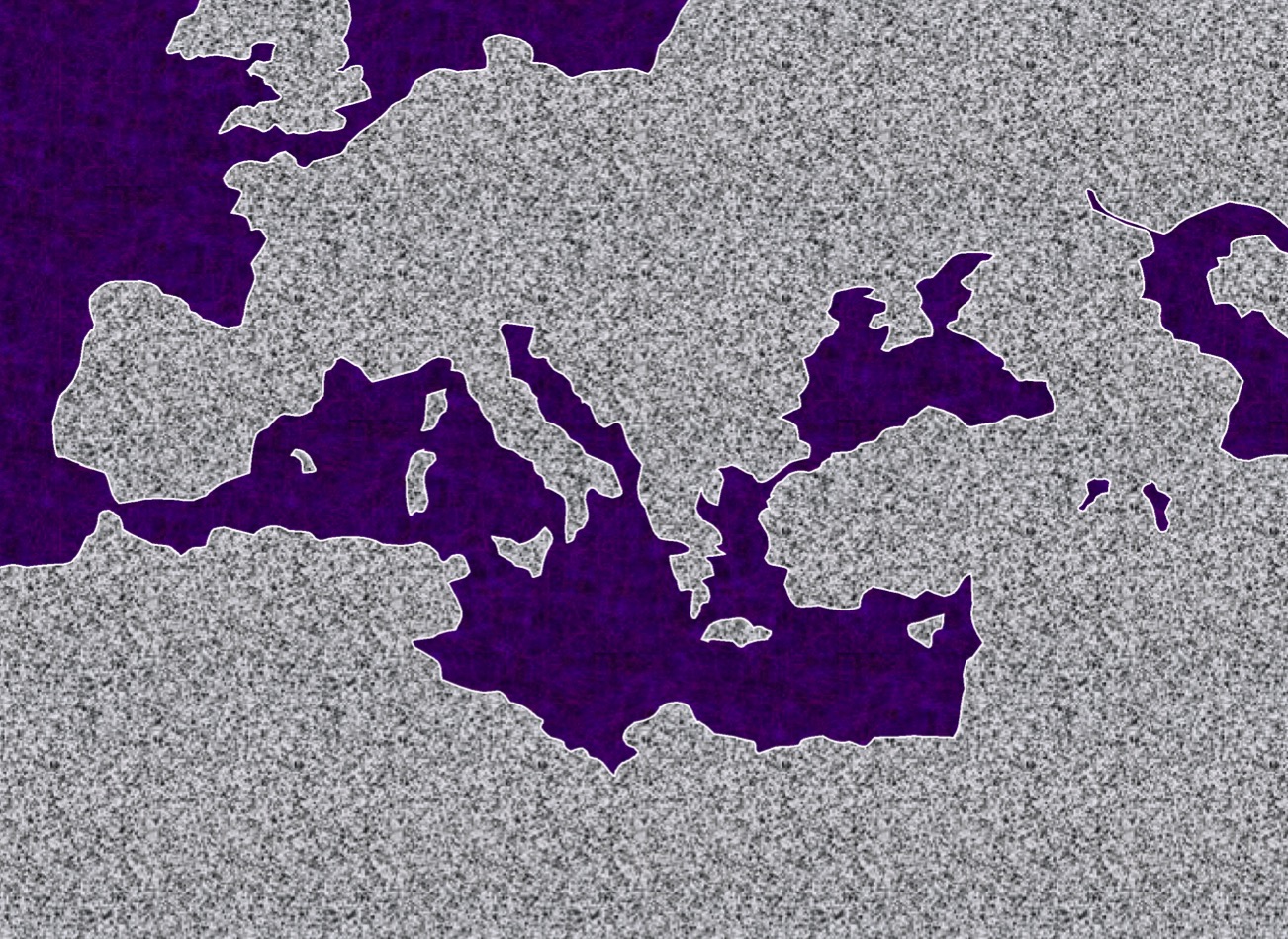 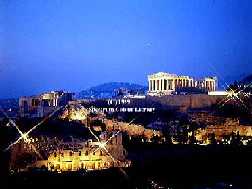 ATLANTIC OCEAN
ANCIENT ATHENS
ROME•
•Macedonia
•Pisidian Antioch
•
•Ephesus
Athens
•Syrian Antioch
Acts 15-18
MEDITERRANEAN SEA
•Jerusalem
5
44
9.65.08.
©2006 TBBMI
© 2006 TBBMI
[Speaker Notes: Paul then began to prepare for extended missionary trips.  
////	Trip #2…THE EUROPEAN THRUST…is recalled in detail in Acts 15 through 18. 
////	This second journey began overland from Syrian Antioch…all the way into Greece…then returning by sea to make his report to the church in Jerusalem…then back home to Syrian Antioch.
////	There were church plants along the way… They met in synagogues every Sabbath…speaking either Greek –– thanks to Alexander the Great –– or Hebrew or Latin.  Paul spoke all those languages. This is the time of that famous call to "come over to MACEDONIA and help us."  And then he took up a lengthy residence in the wild, seaside town of CORINTH, only a short  journey from Athens.
////	On this trip he debated with the Athenian philosophers on Mars Hill, recognizing their statue to "the unknown God."  He built a sermon around that! 
////	LENGTH OF THIS TRIP: ESTIMATED AT ABOUT TWO AND A HALF YEARS BETWEEN A.D. 49 AND 52.]
Slides on Acts 18
[Speaker Notes: The second missionary journey became the third as God led Paul and assistants to extend the church into Macedonia, Achaia, and Ephesus (16:11–19:20).]
3."The Asian Thrust"
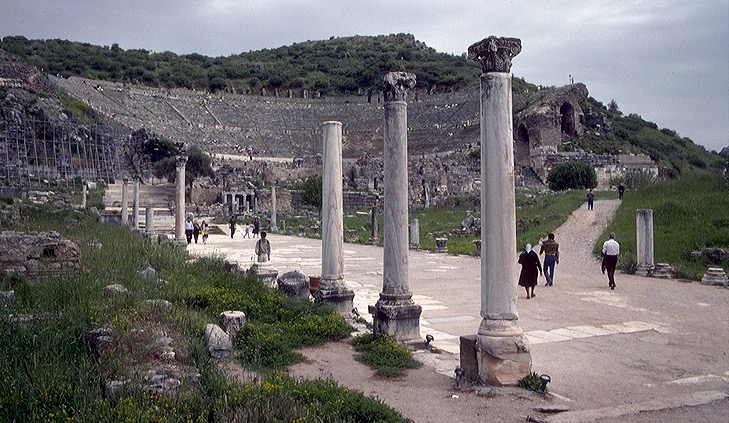 A.D.   53-57
EUROPE
ANCIENT EPHESUS
ASIA
AFRICA
3.”The Asian Thrust”
Significance: extended time at the church in Ephesus; young man raised from the dead; important letters written; riot with Ephesian artisans at amphitheatre.
ARABIA
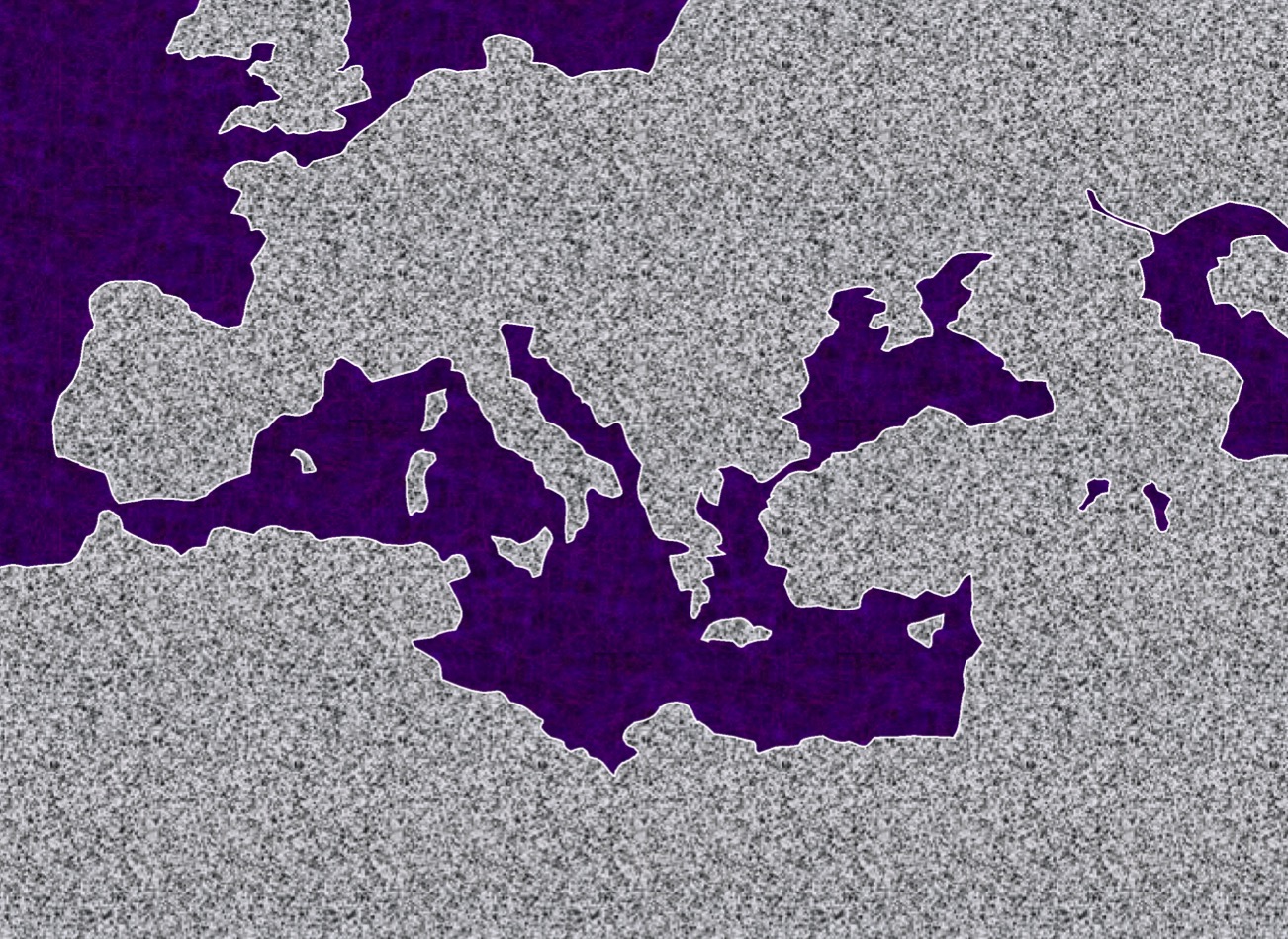 ATLANTIC OCEAN
ROME•
•Macedonia
•Pisidian Antioch
•
•Ephesus
Athens
Acts 18-21
•Syrian Antioch
MEDITERRANEAN SEA
•Jerusalem
4
45
9.65.08.
9.65.08.
© 2006 TBBMI
[Speaker Notes: Then came Paul's ASIAN THRUST…recorded in Acts 18-21.
////	Again, this trip began overland from Syrian Antioch…revisited many of the earlier churches…made a horseshoe-shaped route around the Aegean, back down into Greece, retraced that route back around the horseshoe, remaining at Troas, then returning by sea to Syrian Antioch.
////	Paul spent a very long time living and ministering to the church the EPHESUS.  Luke reports that Paul raised a young man from the dead in Ephesus.  Many important letters –– our Epistles –– were written from Ephesus.  
////	One of the most dramatic events recorded for us took place at the Ephesian AMPHITHEATRE where he confronted the souvenir makers of the city…those who manufactured small idols of the Goddess Diana, whose temple in Ephesus was one of the seven wonders of the ancient world.
////	LENGTH OF THIS TRIP: ALMOST FIVE YEARS BETWEEN A.D. 53 AND 57.]
Slides on Acts 19
[Speaker Notes: Beginning in Acts 19, God extended the kingdom message to Roman rulers even in Rome itself (19:21–28:31).]
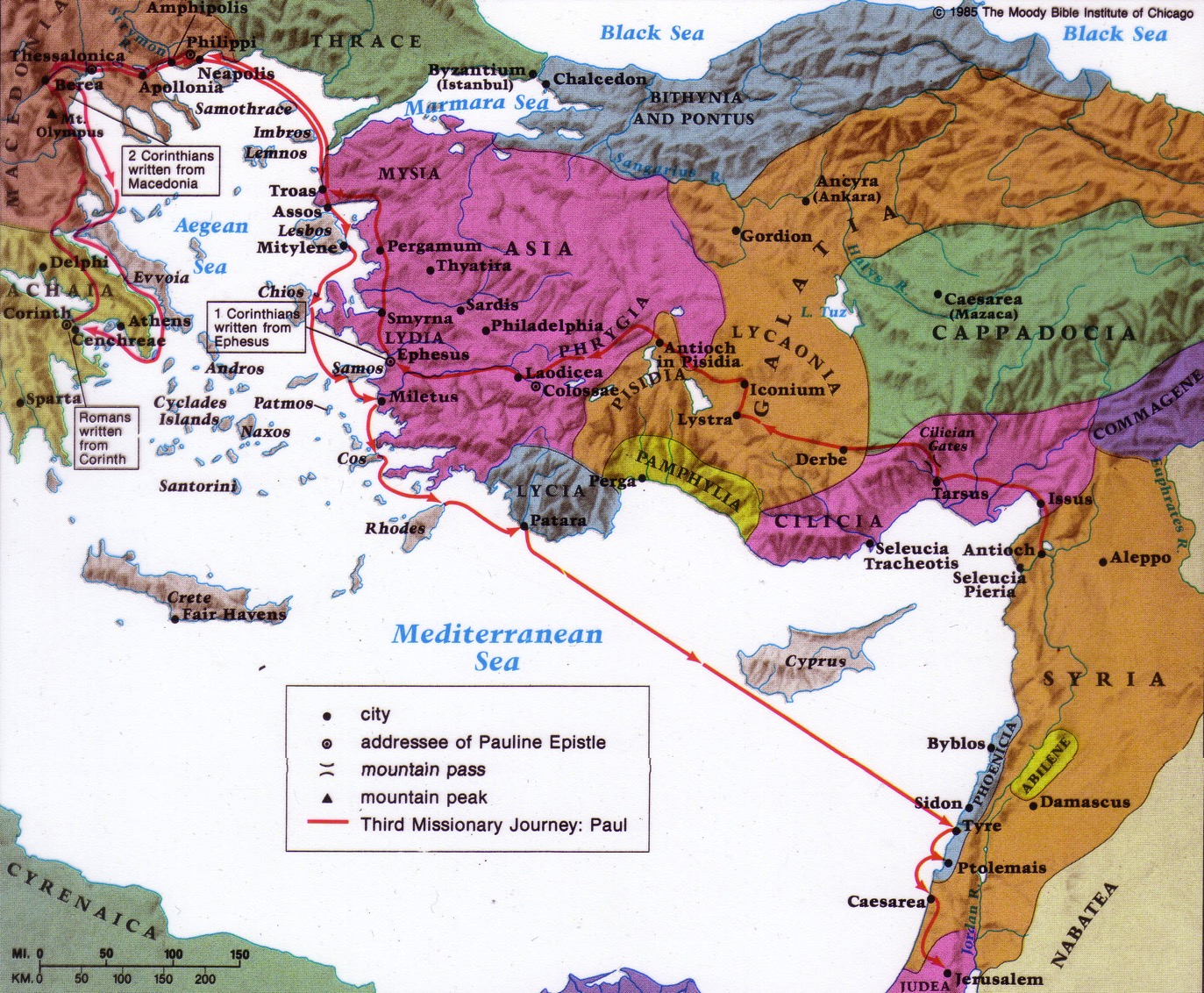 140
EPHESUS
Paul taught in Ephesus "for two years, so that all of Asia heard the word of the Lord" (Acts 19:10)
Paul's Third Missionary Journey
[Speaker Notes: Paul’s third journey had Luke and started no new churches but strengthened Aegean area believers, especially in Ephesus, until it ended in Jerusalem (19:21–21:16).]
Slides on Acts 24
[Speaker Notes: Paul's journey to Rome had three captivities where God extended the kingdom message to rulers in Rome as a sending base to the end of the world (21:17–28:31).]
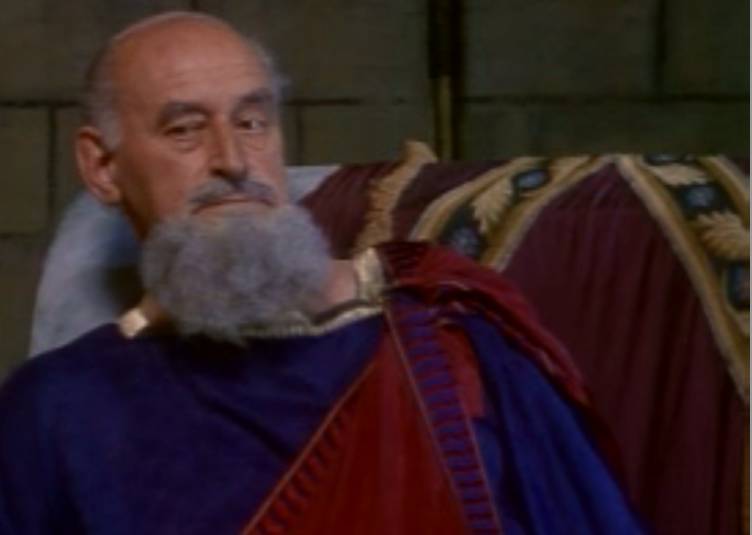 129
Felix (AD 52-59) tried Paul in Caesarea, imprisoning him from AD 57-59 (Acts 24).  Felix did not find Paul guilty but still confined him.
Slides on Acts 25
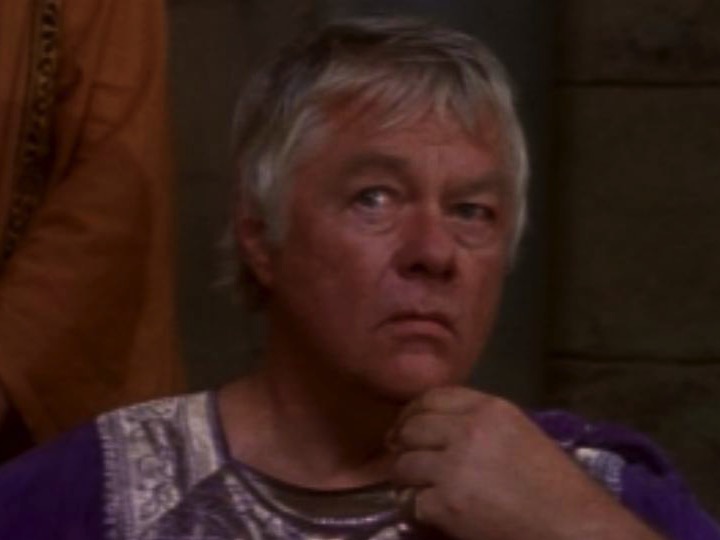 129
Porcius Festus also tried Paul and found him innocent (Acts 25)
Slides on Acts 26
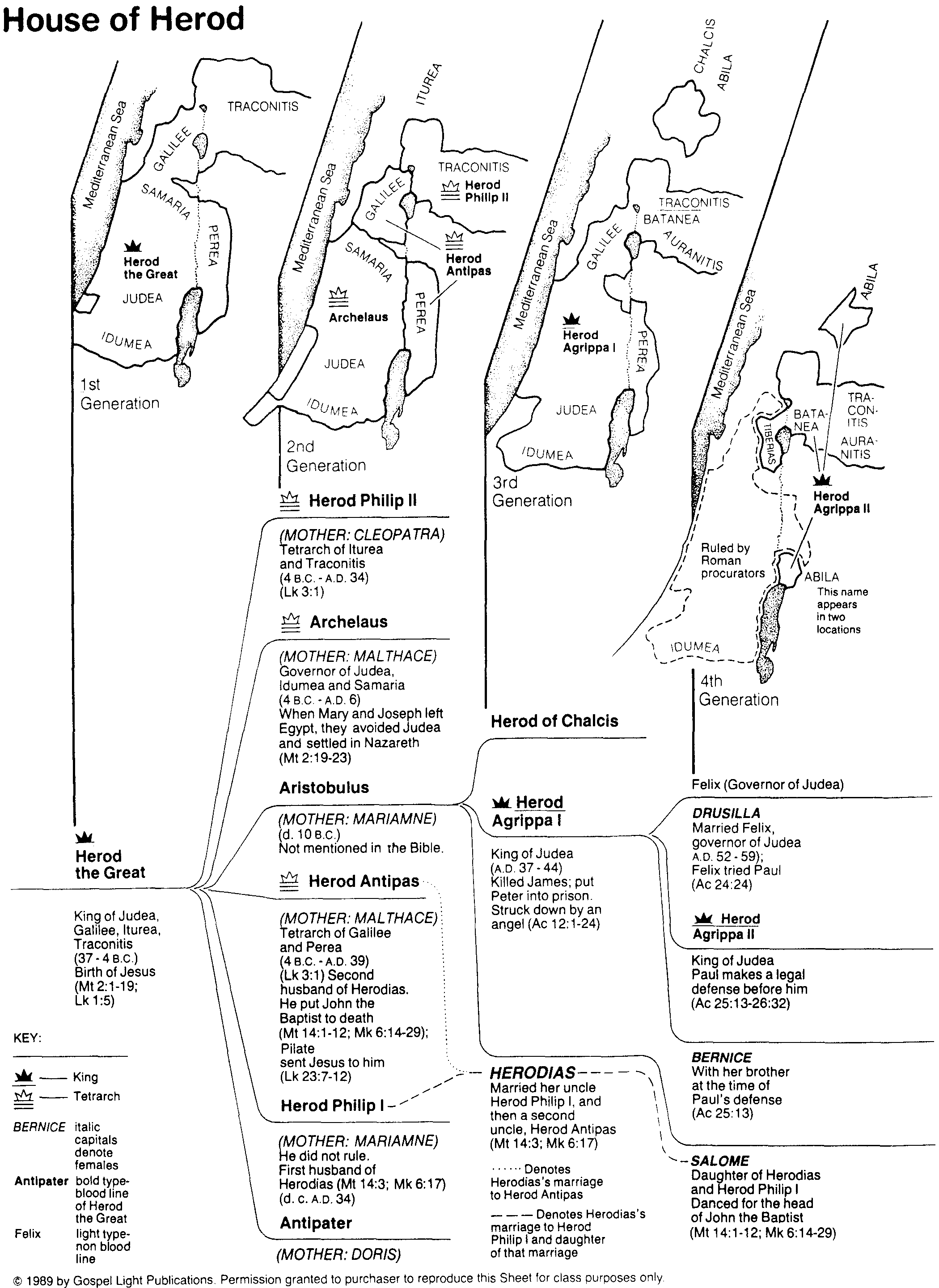 Herod's Great Grandson, King Agrippa II, also found Paul innocent (Acts 26:31)
129
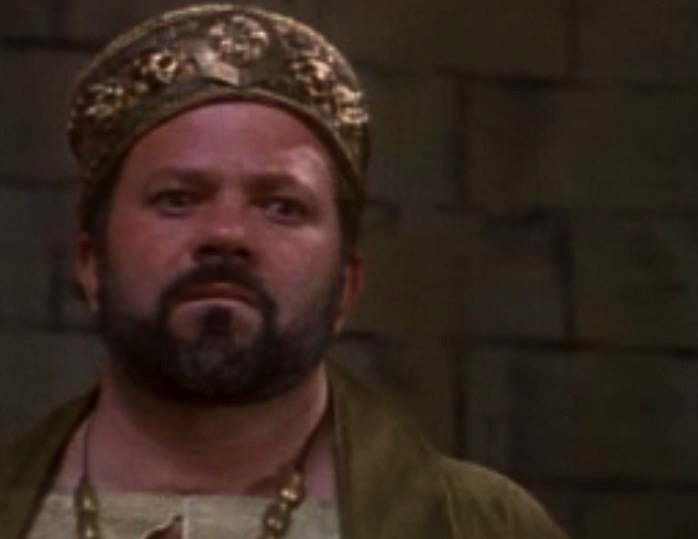 Bible Visual Resource Book, 181
Slides on Acts 28
4. "To Rome and GAIN!"
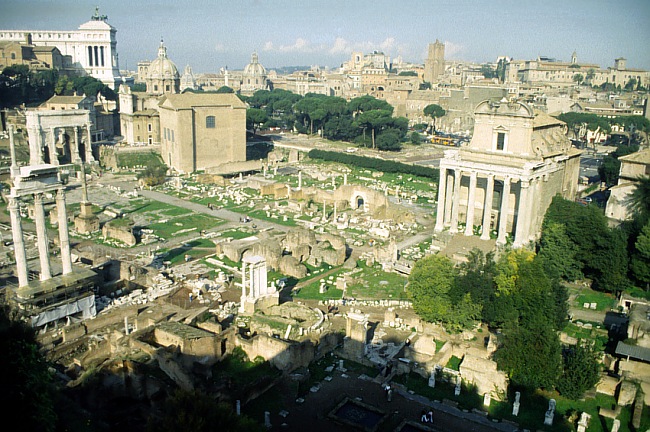 A.D.  59-62
EUROPE
ASIA
ROME'S ANCIENT FORUM
AFRICA
4."To Rome and GAIN!"
ARABIA
Significance: As a prisoner, sent to Rome; Christian influence in prison and the house of Caesar; important later letters; 5 years later "fought the good fight, kept the faith!"
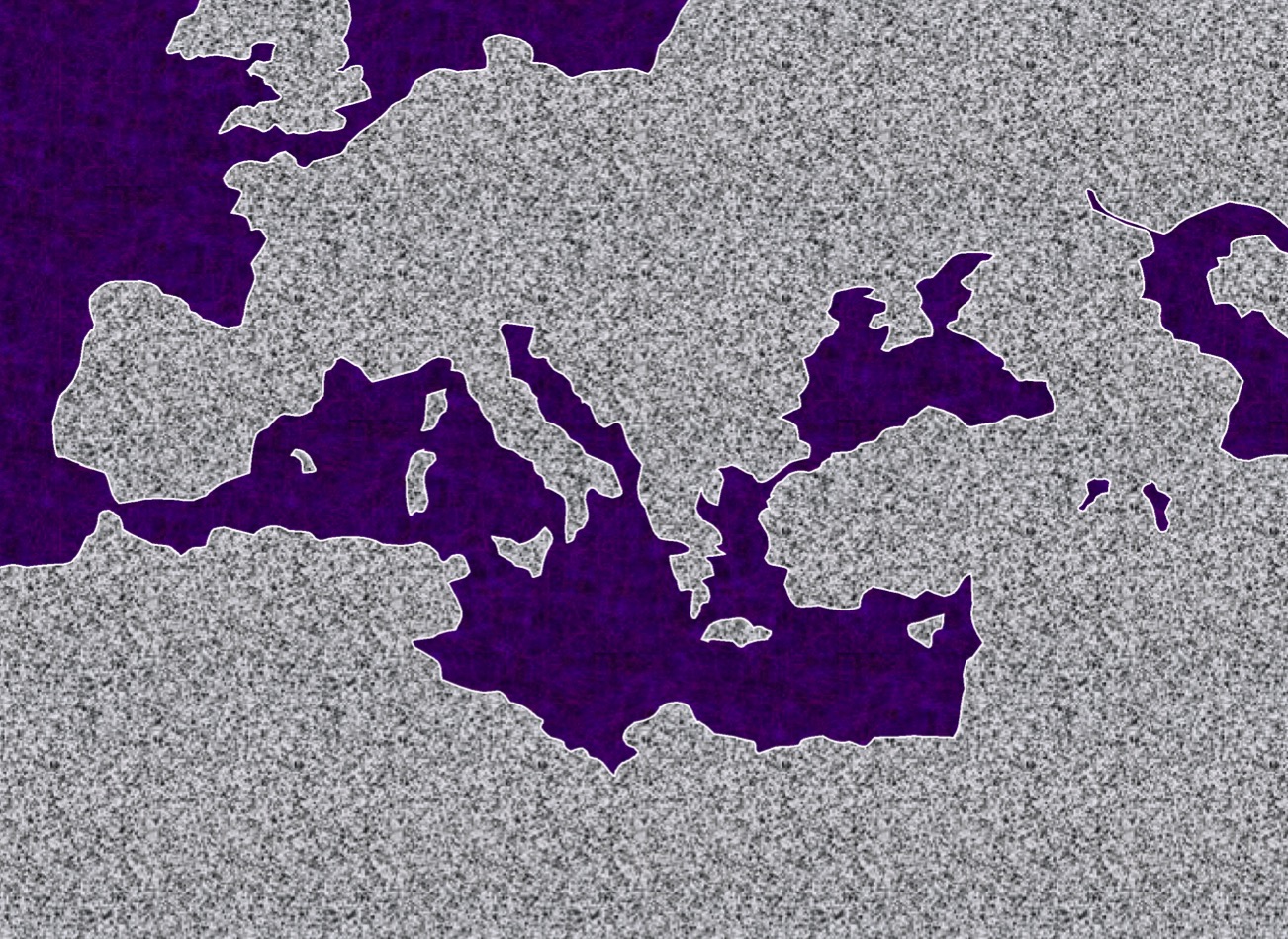 ATLANTIC OCEAN
ROME•
•Macedonia
•Pisidian Antioch
•
•Ephesus
Athens
•Syrian Antioch
Acts 21-28
MEDITERRANEAN SEA
•Jerusalem
3
46
9.65.08.
9.65.08.
© 2006 TBBMI
[Speaker Notes: Finally…Trip Number 4…Acts 21-28…"To Rome and Gain"….  describes Paul's final journey: Remember that Paul once wrote that for him to live was Christ…and to die would be his eternally great gain!
////	On this journey, he left an Roman prison in Caesarea –– on the Israeli coast –– boarding a Roman grain ship, then by sea to Italy with frequent stops along the way, landing at a small town near today's Naples, finally traveling on foot with friends to his imprisonment in Rome. 
  ////	As a prisoner of ROME he was sent there for trial.  But even in Rome, while in rented quarters (Acts 20:28-29), his passionate missionary spirit brought the Gospel into that house and from there into the very household of CAESAR.  In prison he wrote four important letters.  Some scholars believe he made an additional trip to Spain, but that is not certain.  Six years later from Rome during his second imprisonment he gave the anthem for the well-lived life: "I have fought the good fight, I have kept the faith!" (2 Tim. 4:7).
////	LENGTH OF THE TRIP AND STAY IN ROME UNTIL HIS DEATH…ABOUT FOUR YEARS…A.D. 59-62. 
////	Study Help 36 gives a finished view of all of Paul's travels along with their approximate dates according to good scholarship.]
Acts 1
Acts 28
Gospel Progress
124
AD
Church
Composition of believers
Location
Central Figure
Peter
(narrow ministry)
Paul
(broad ministry)
The progress of the gospel in Acts is seen by contrasting the beginning and the end:
33
62
Non-existent
Thriving
100% Jewish
Mostly Gentiles
Jerusalem
Rome
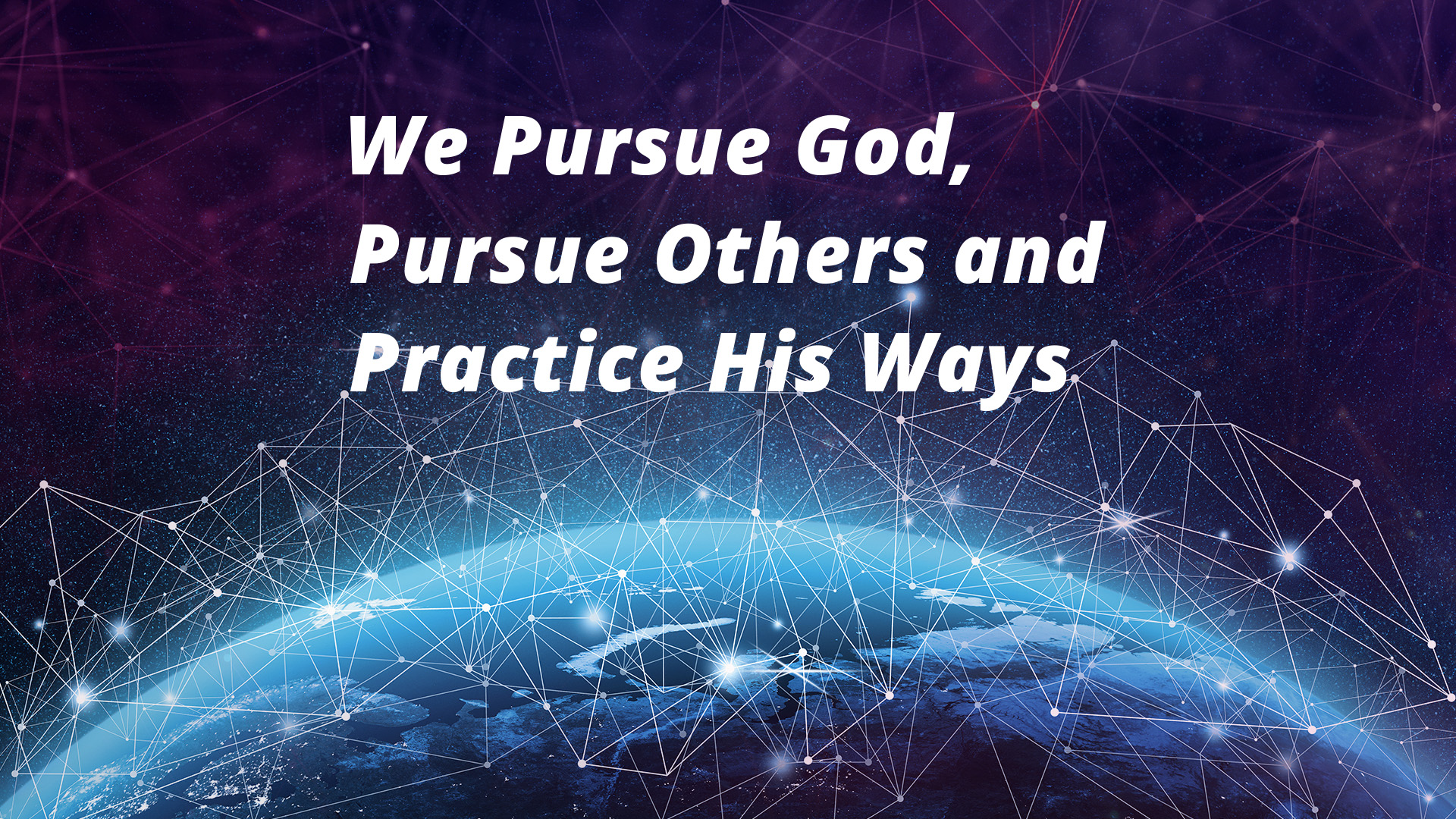 [Speaker Notes: Our vision is to pursue God, pursue others, and practice His ways to the end of the age.]
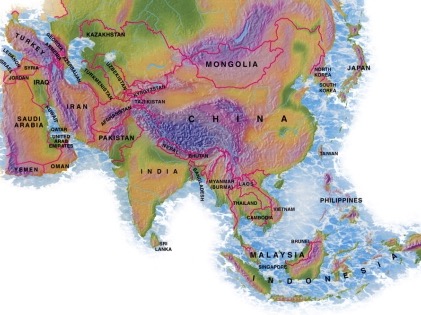 MONGOLIA
JORDAN
KOREA
CHINA
NEPAL
MYANMAR
INDIA
THAILAND
VIETNAM
MALAYSIA
SINGAPORE
SRI LANKA
INDONESIA
SINGAPORE BIBLE COLLEGE
Asia Teaching 1991-2021
[Speaker Notes: For 30 years, God has seen fit to grant me the privilege to train pastors in 12 other countries on 73 trips.  Often pastors in the US team-teach with me on these trips. To help the poor, I avoid the wealthy countries where listeners can pay an honorarium but instead raise the funds to pay my own way and then teach for free.]
From East to West
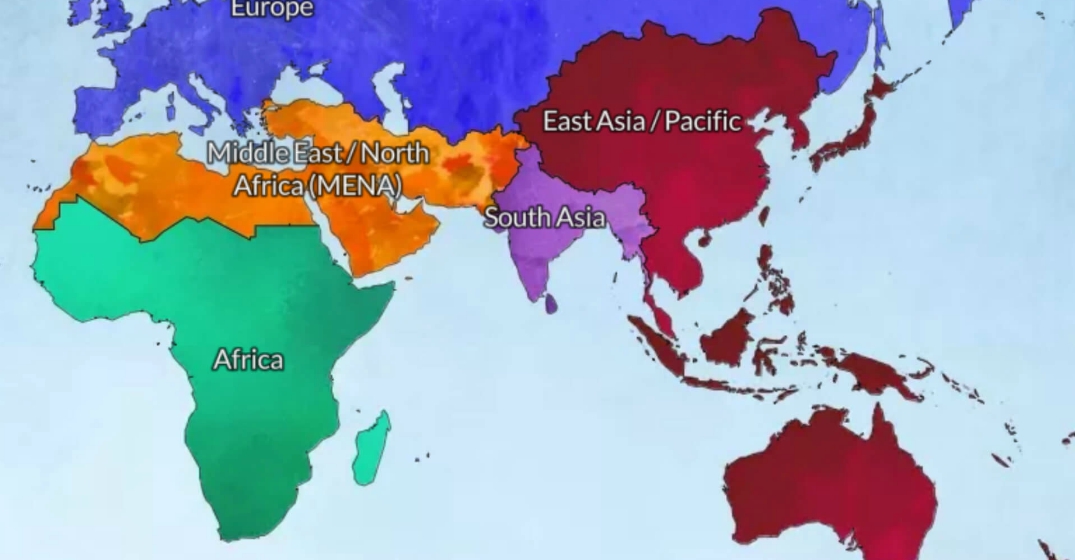 Spain
? years
Eastern Empire
30 years
MENA
? years
East Asia
30 years
[Speaker Notes: As Paul ministered in the East for 30 years and then turned his sights westward for a few years, so God has done for us. Our 30 years in East Asia has transitioned into our remaining ministry years in MENA.]
Jordan Evangelical Theological Seminary (JETS)
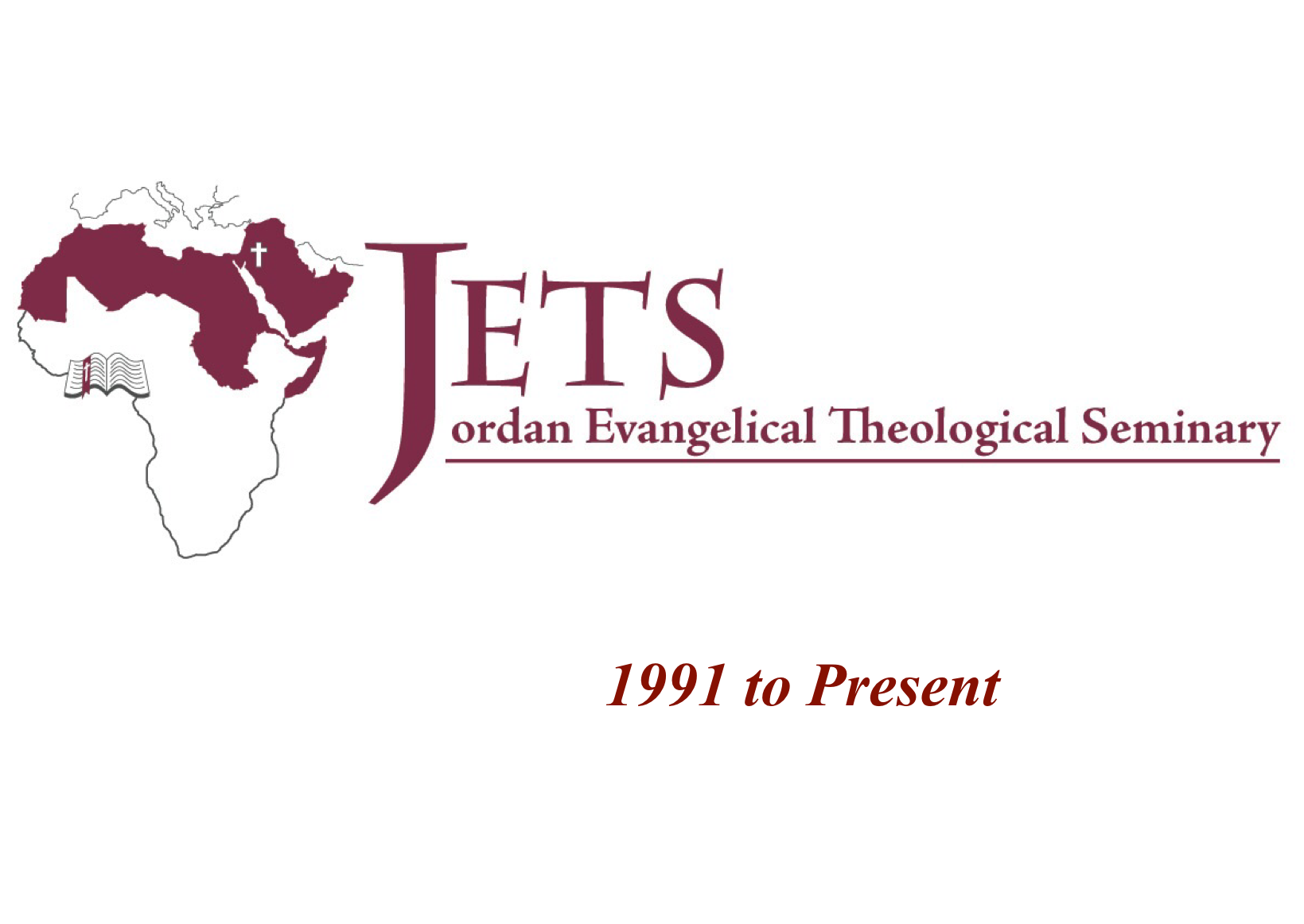 [Speaker Notes: The school has its 30th anniversary this year.]
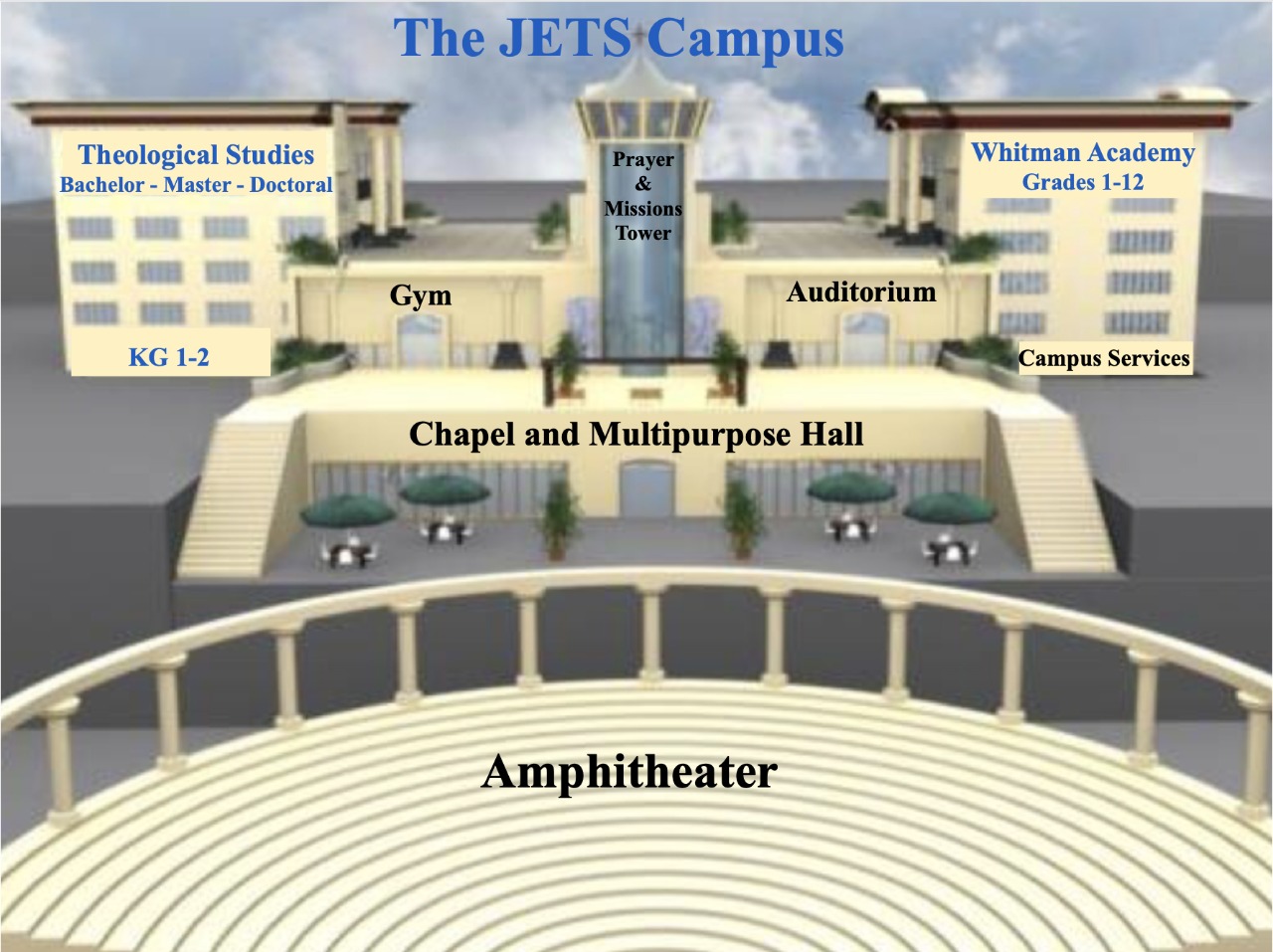 Whitman Academy
(K-12)
JETS(bachelor to doctoral)
[Speaker Notes: JETS shares its campus with Whitman Academy, the key Christian international school in Jordan.]
Faculty
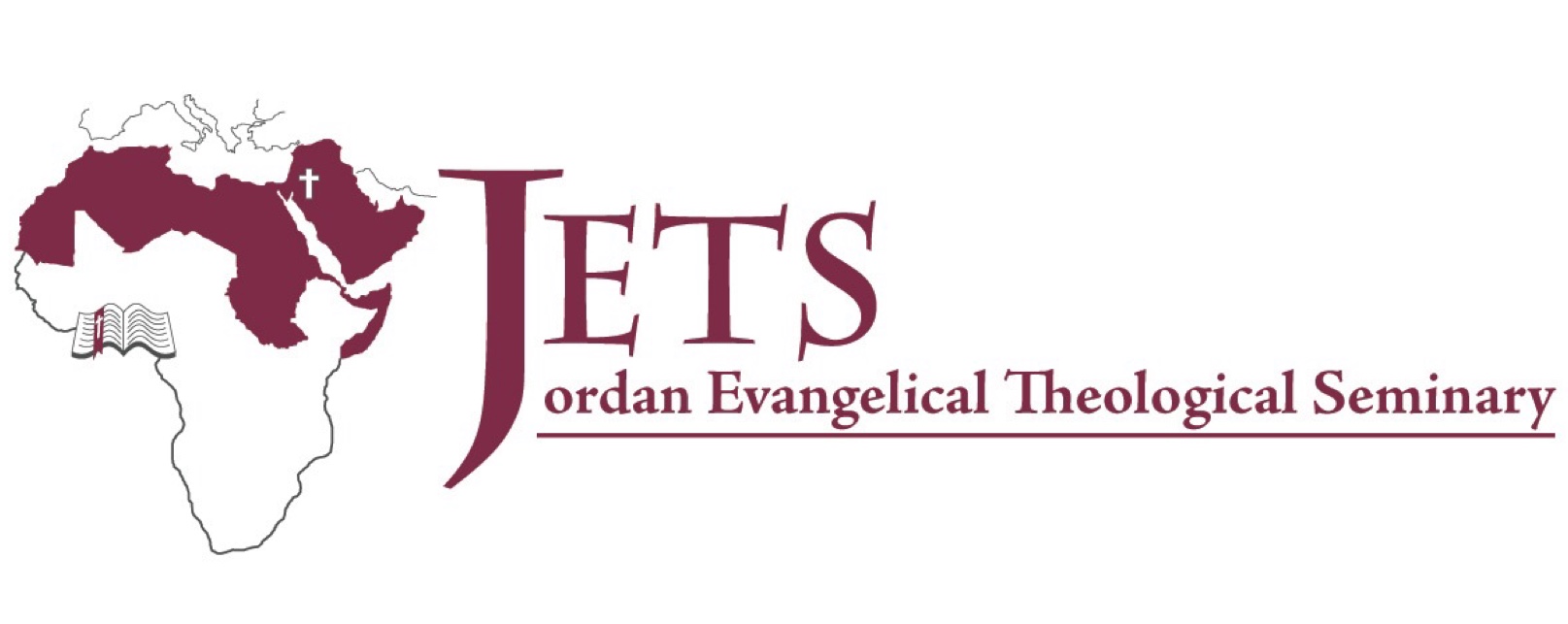 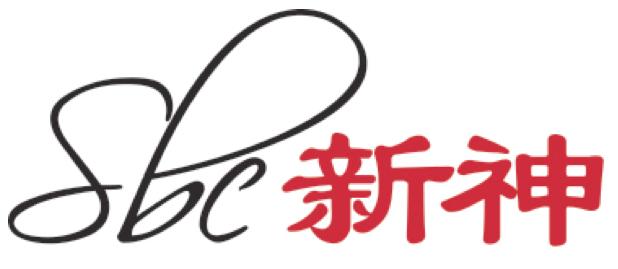 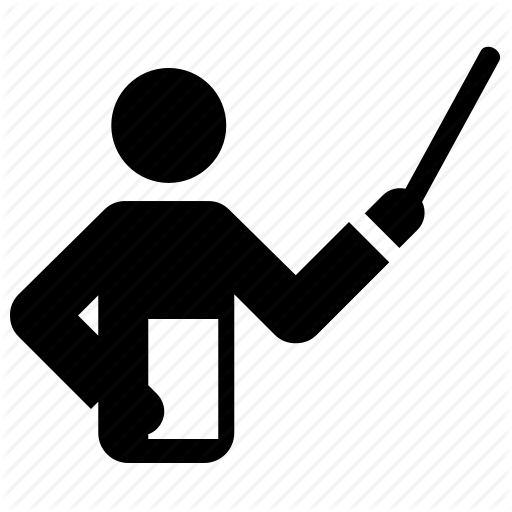 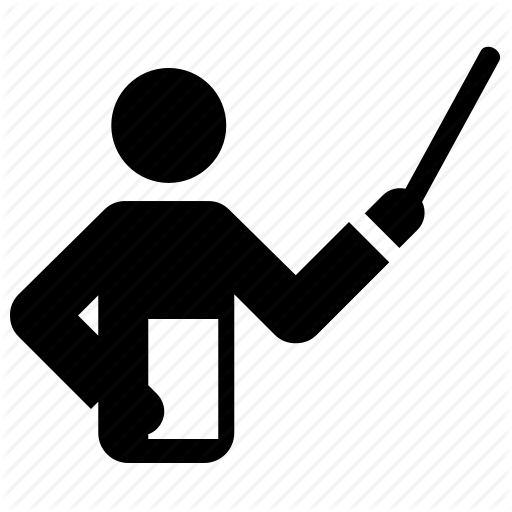 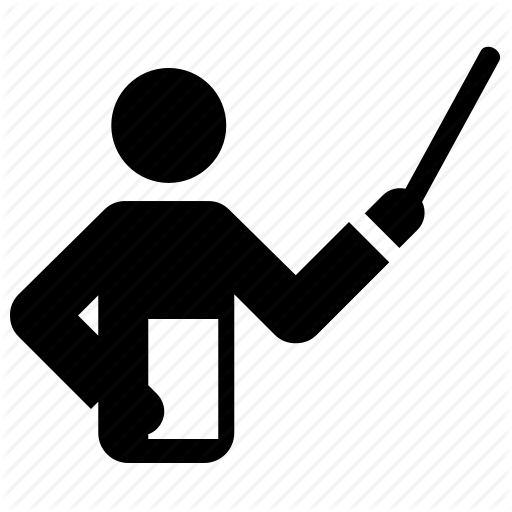 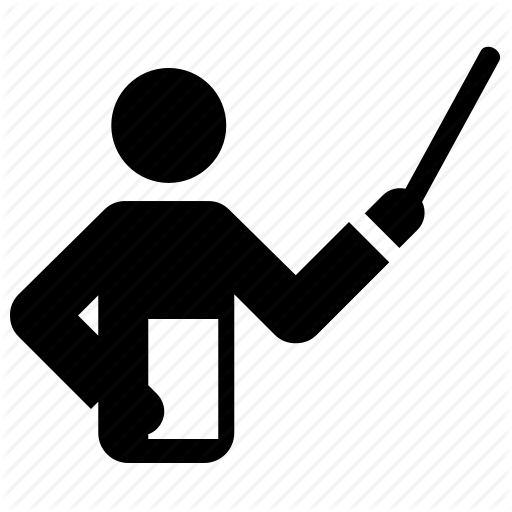 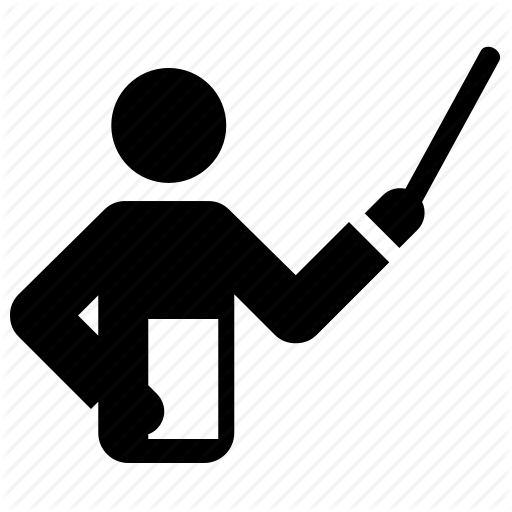 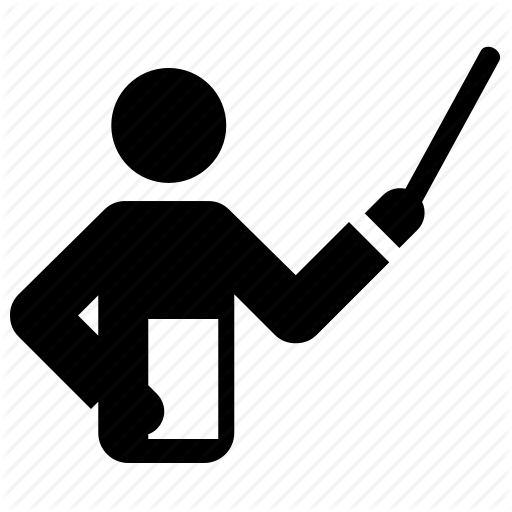 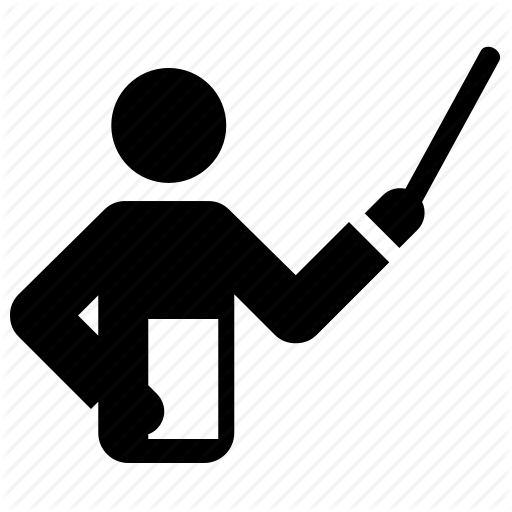 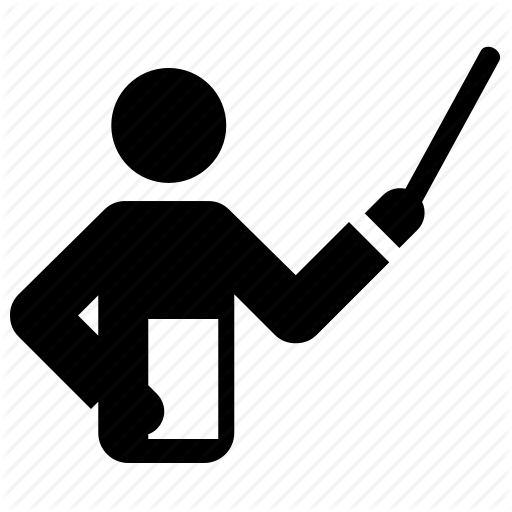 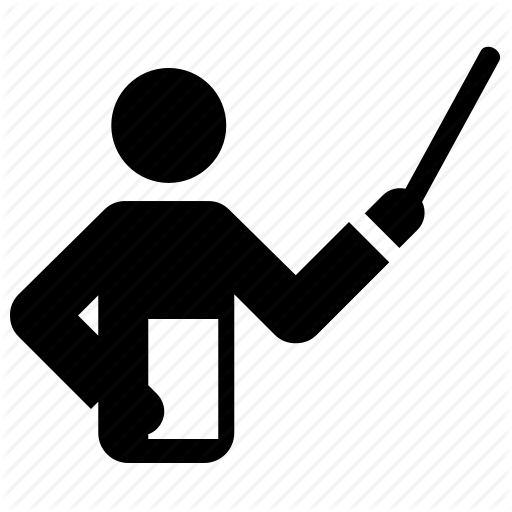 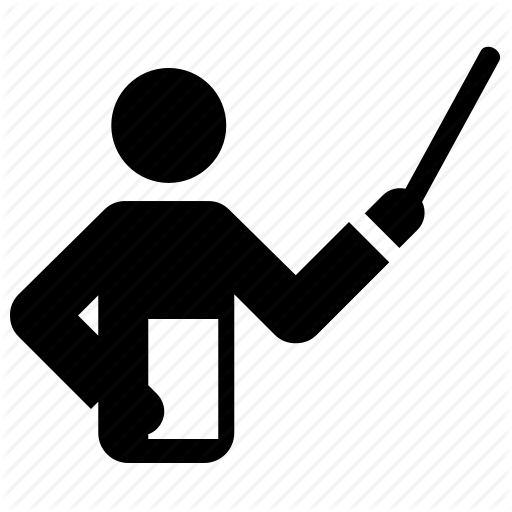 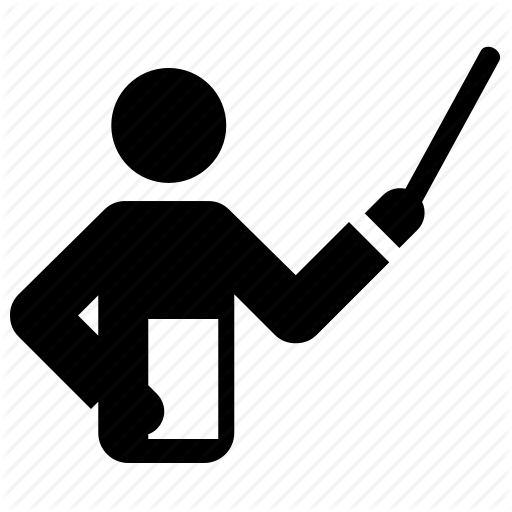 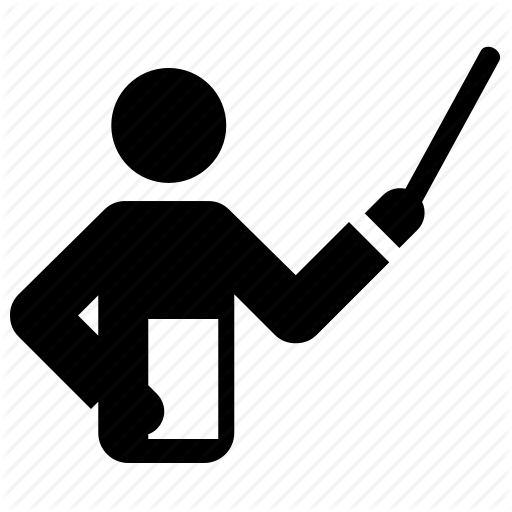 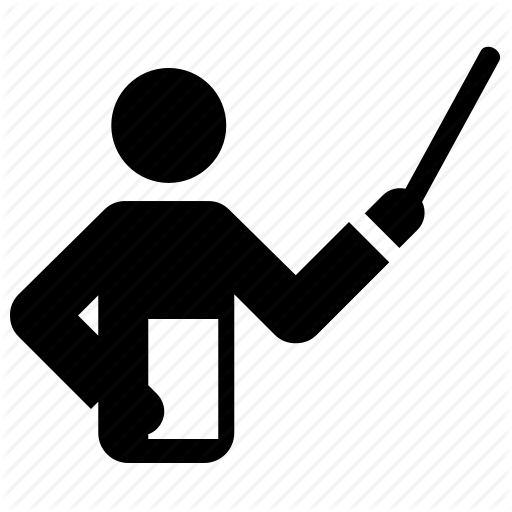 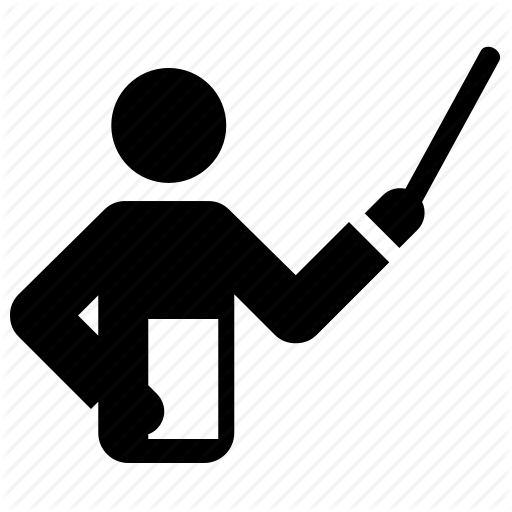 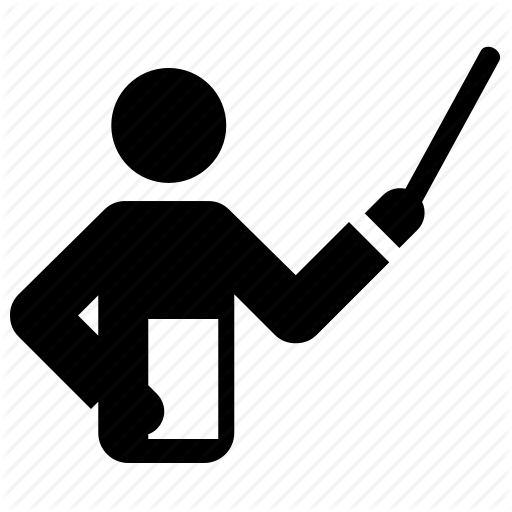 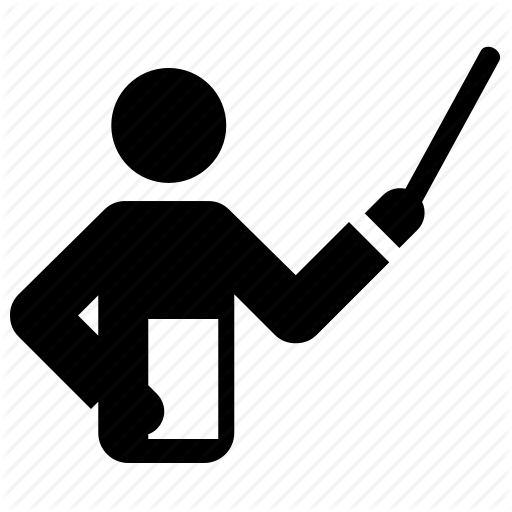 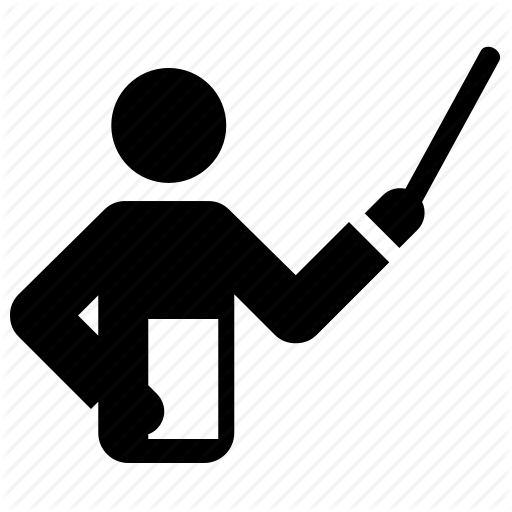 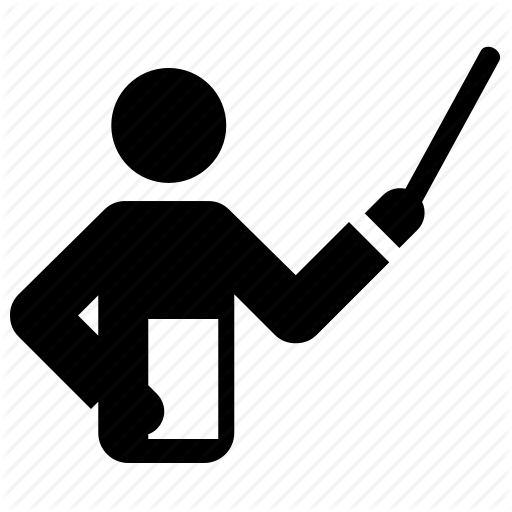 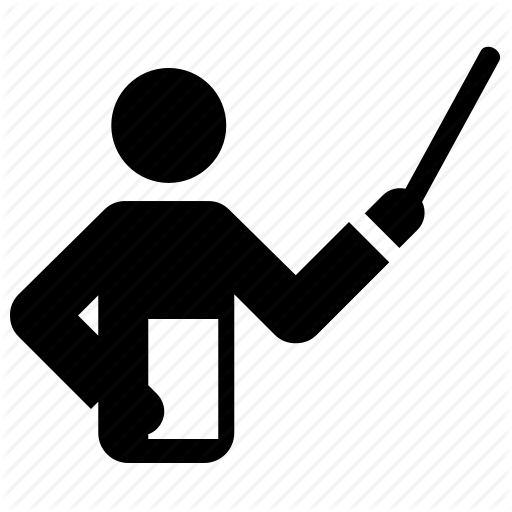 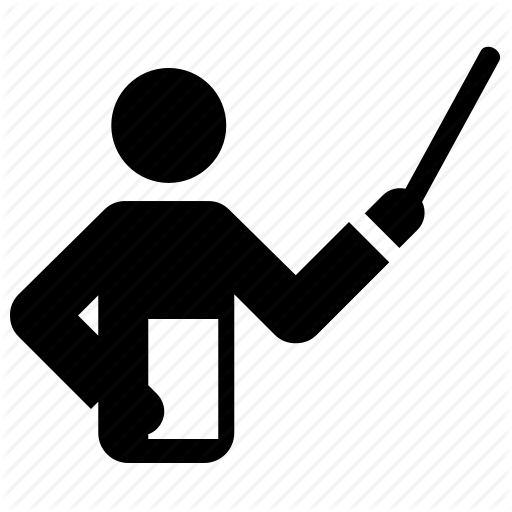 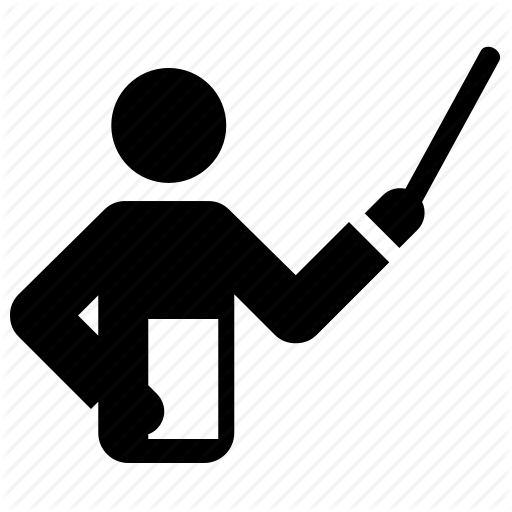 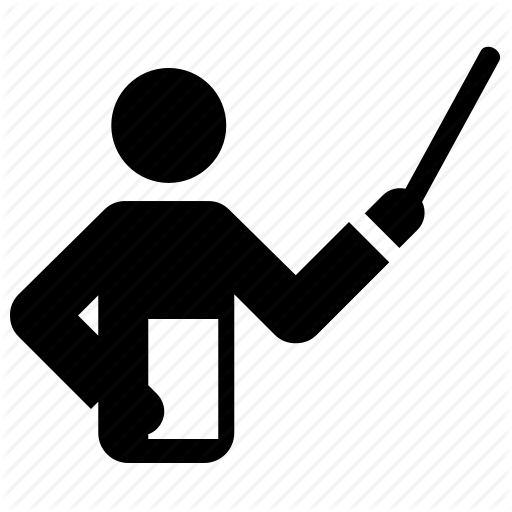 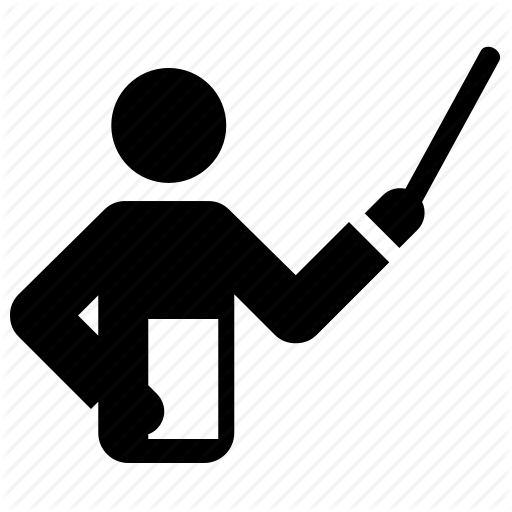 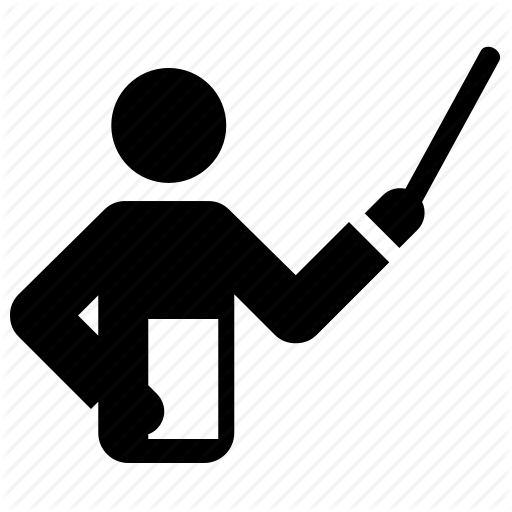 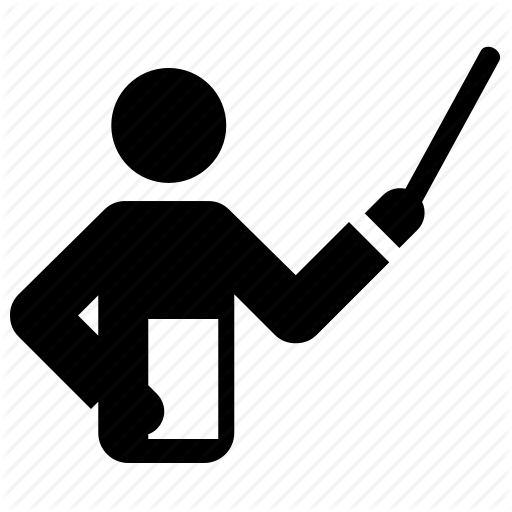 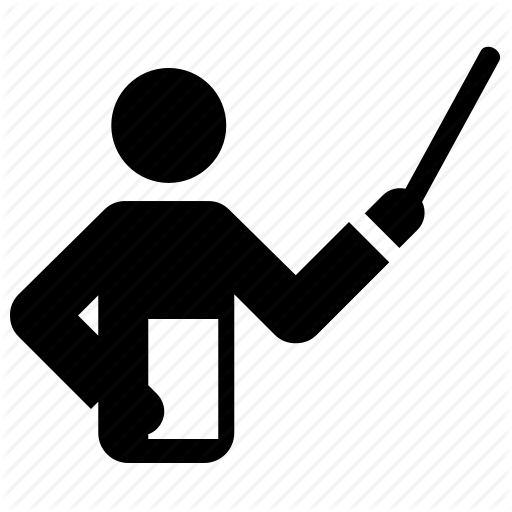 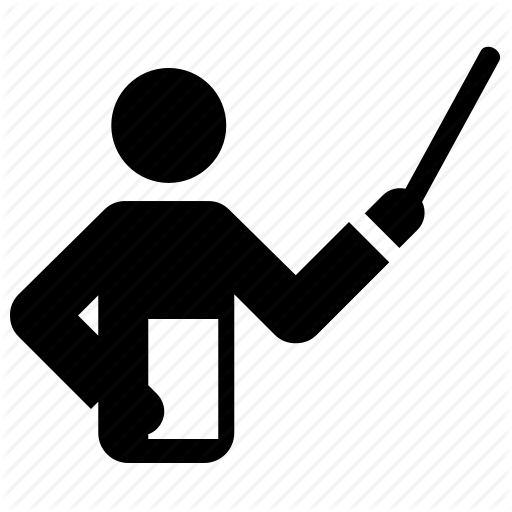 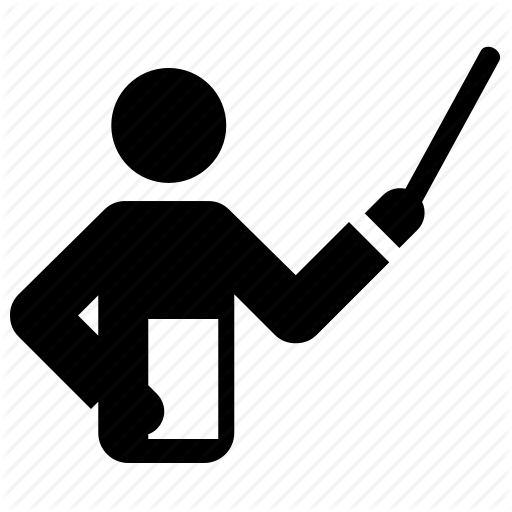 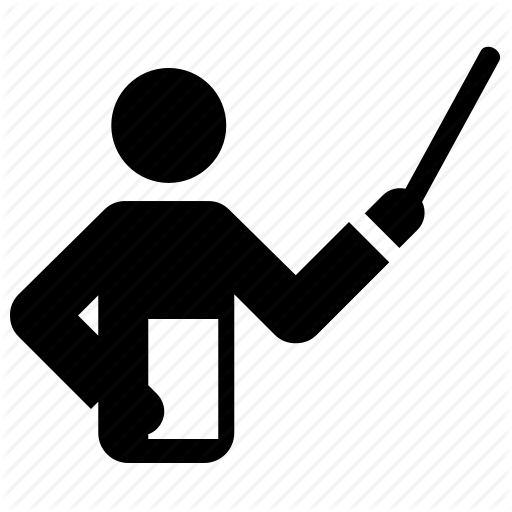 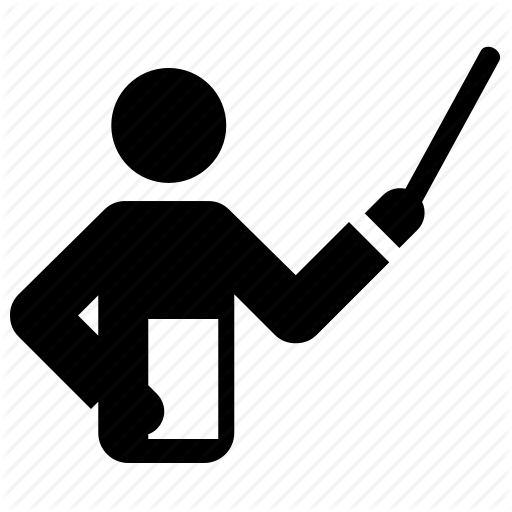 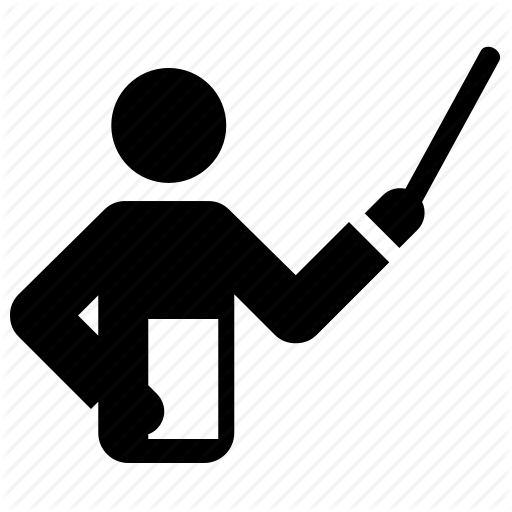 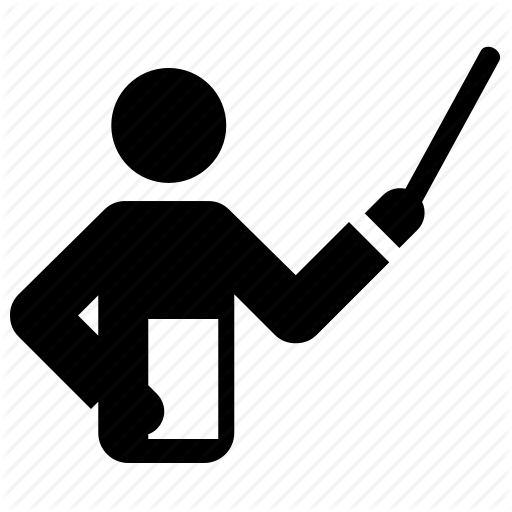 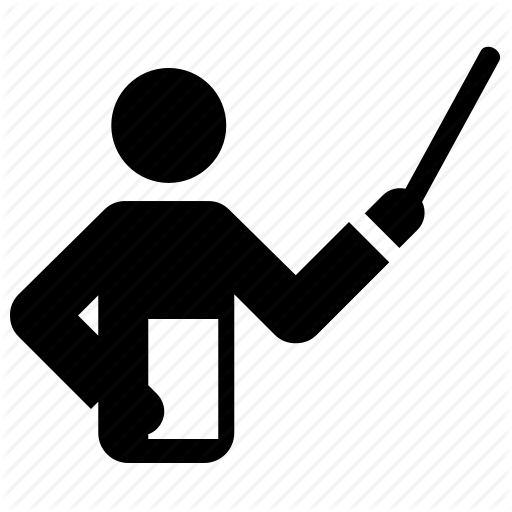 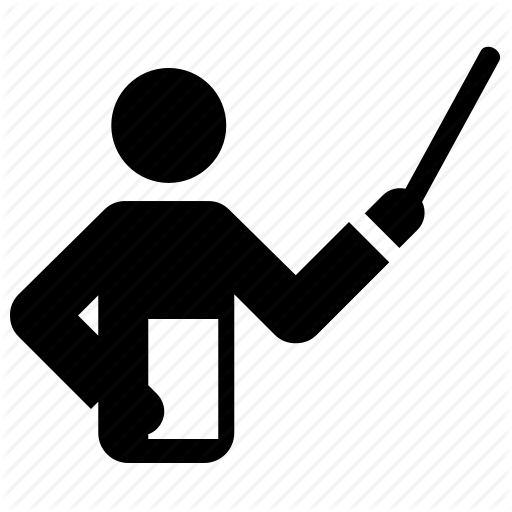 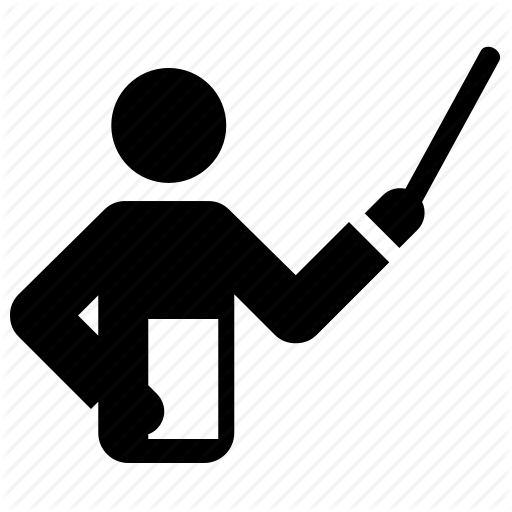 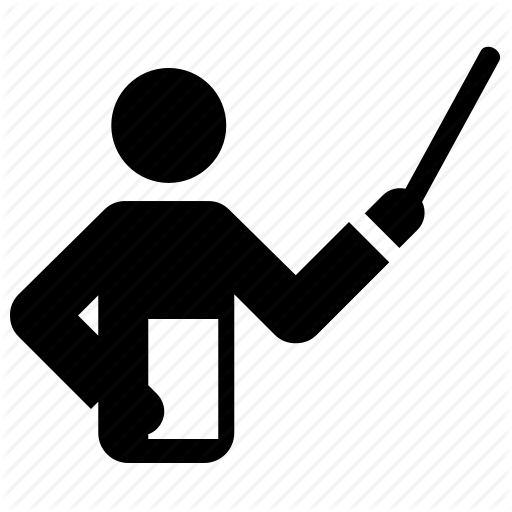 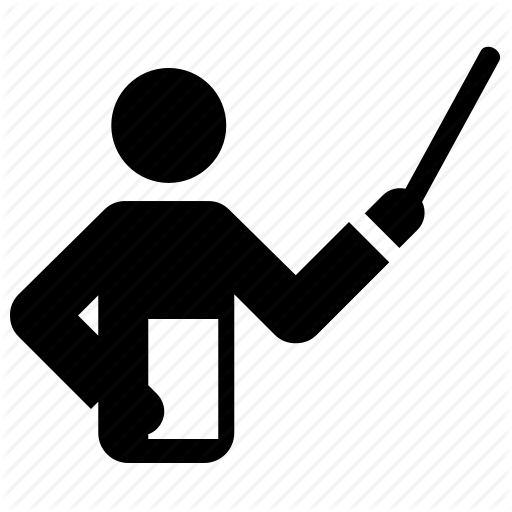 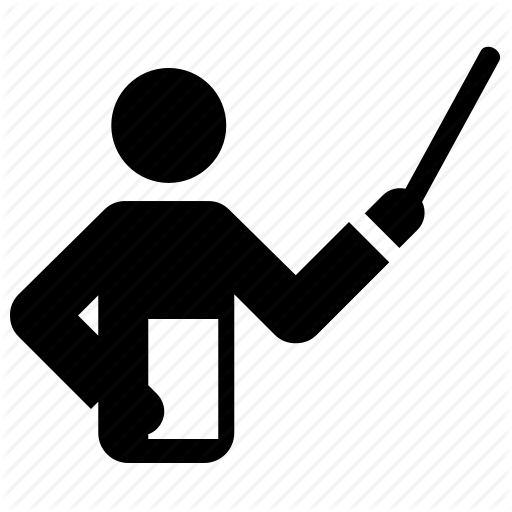 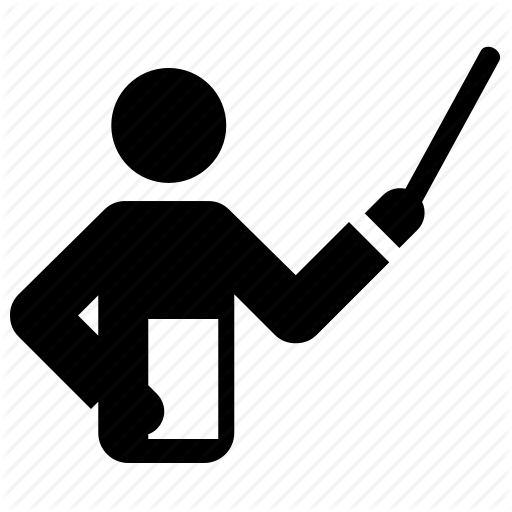 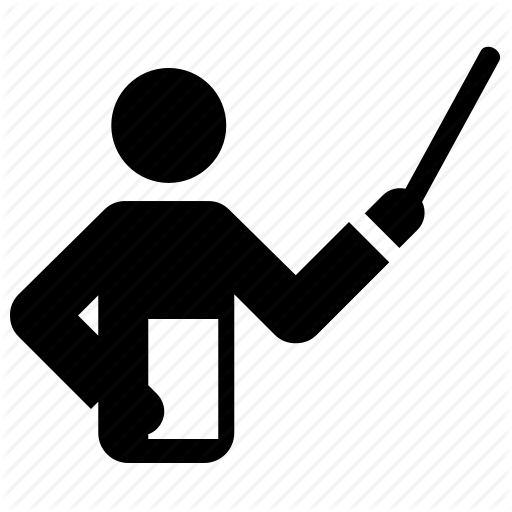 25 Faculty
25 Doctorates
15 Faculty
4   Doctorates
[Speaker Notes: We will be witnesses as long as we exist—but we need to be more strategic, so God is moving us from Asia to MENA (Middle East/North Africa) to teach Arabs at JETS (Jordan Evangelical Theological Seminary) as it has greater faculty needs.]
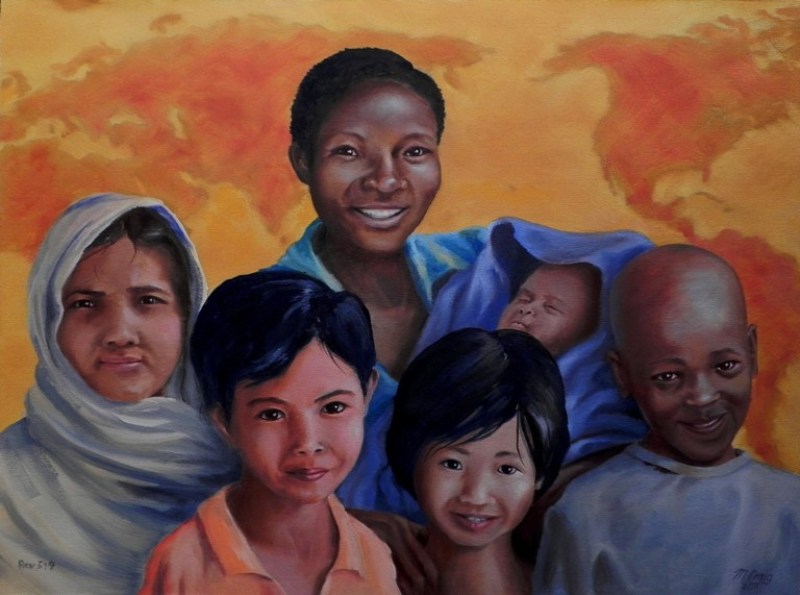 "From every tribe, nation, language and people" (Rev. 5:9)
[Speaker Notes: We will ultimately succeed in the task of being his witnesses (Matt 24:14; Rev 5:9; 7:9).]
Why should we be witnessing?
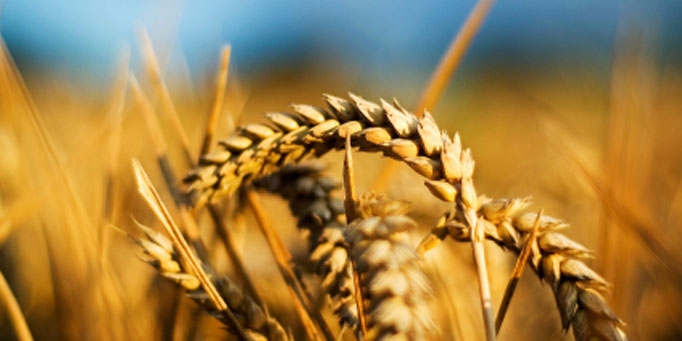 In order to…
[Speaker Notes: What reasons are there for you and I to seek a harvest?
Why is evangelism important?
Why witness everywhere? To…]
Main Idea of the Book
Be part of God’s plan to bring the kingdom message to all people.
Acts
[Speaker Notes: Jesus said that his disciples WOULD be his witnesses to the uttermost part, so the issue for us is whether we will resist Jesus or join with Jesus in his sure strategy to bring the gospel to that last unreached person.]
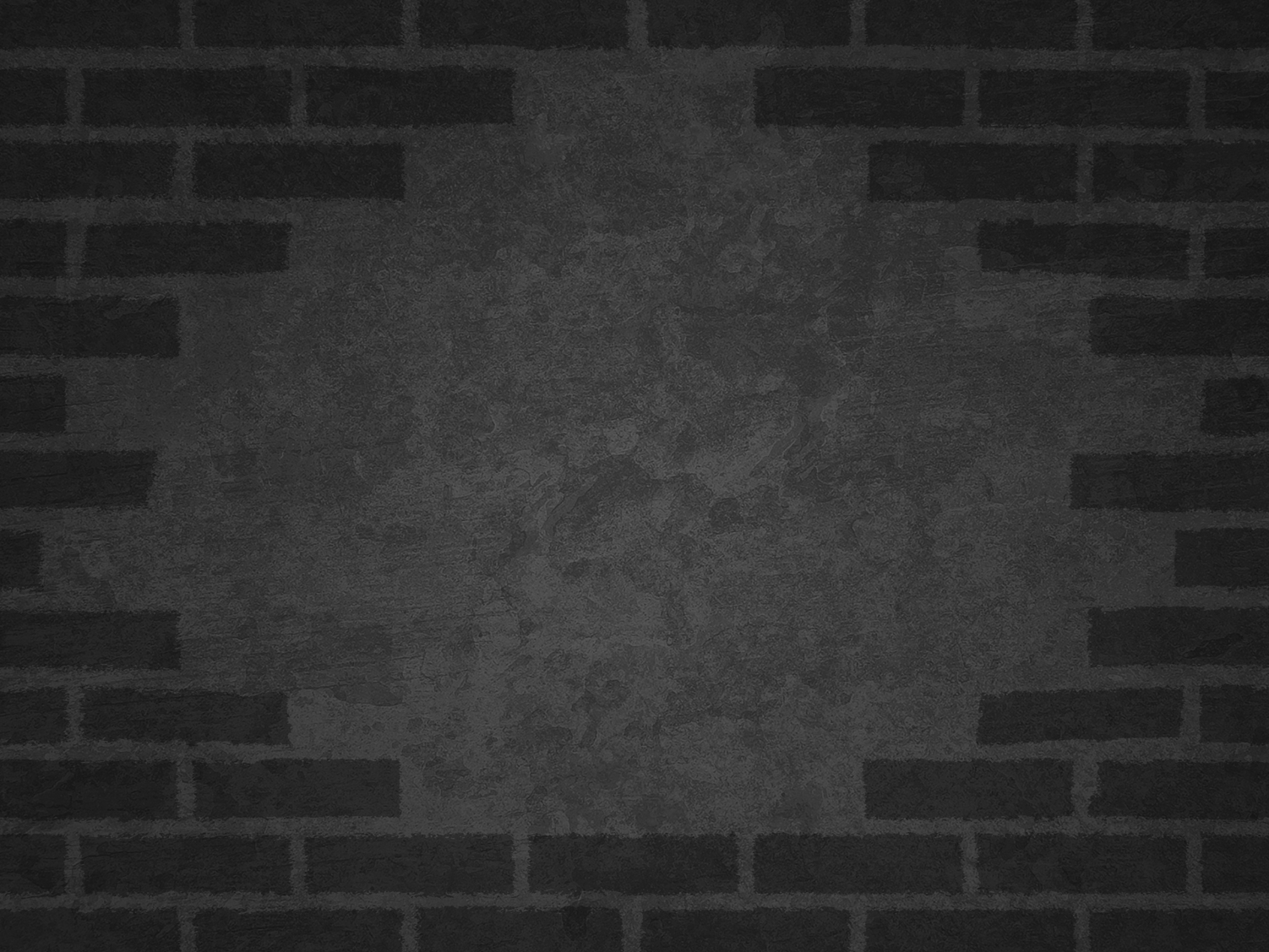 What is your role in God’s plan that he started in early church history?
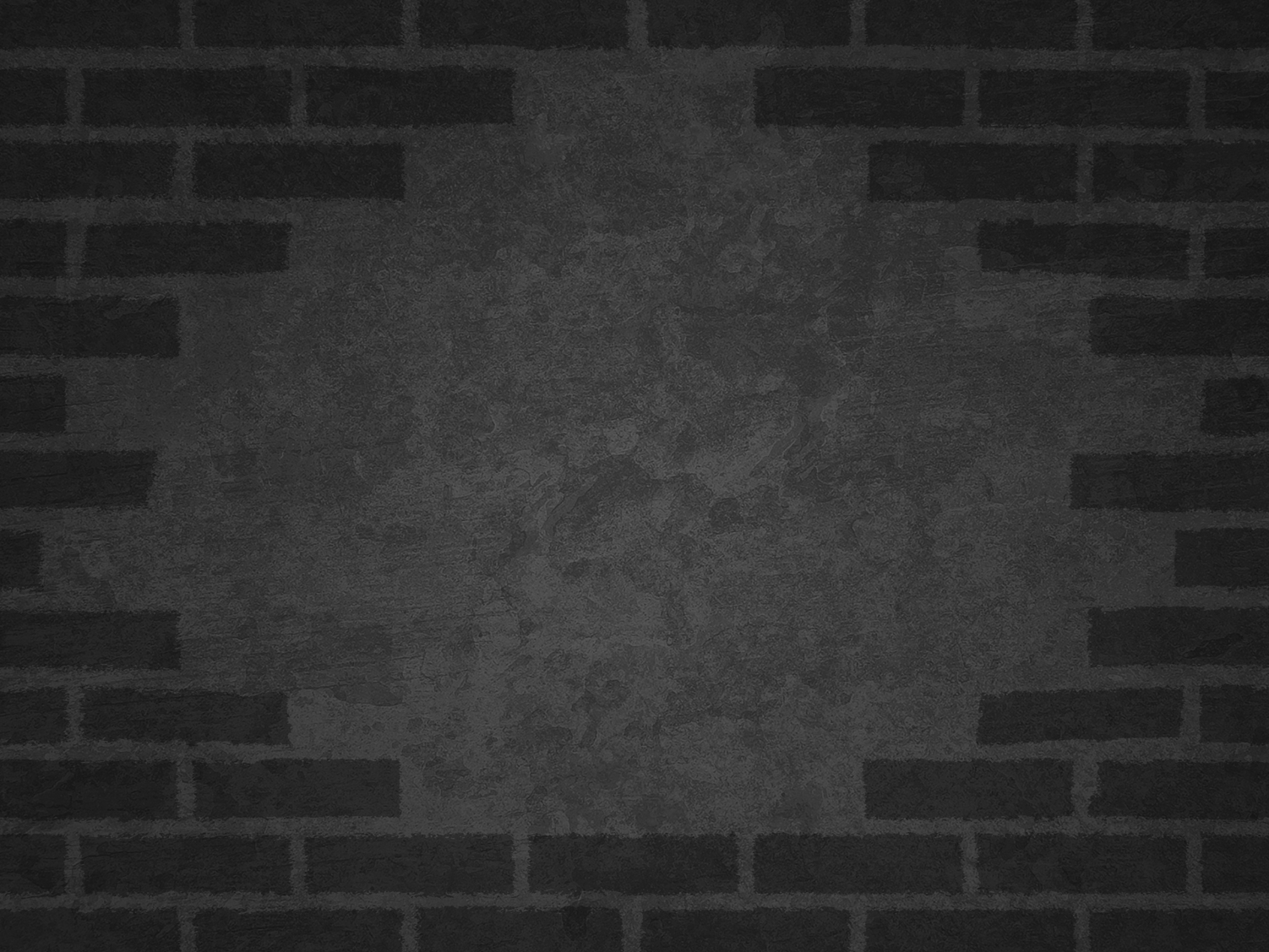 Witness in your Jerusalem: inside your comfort zone.Witness in your Judea and Samaria:outside your comfort zone.Witness to all the world: share until the uttermost part is reached.
Get this presentation and script for free!
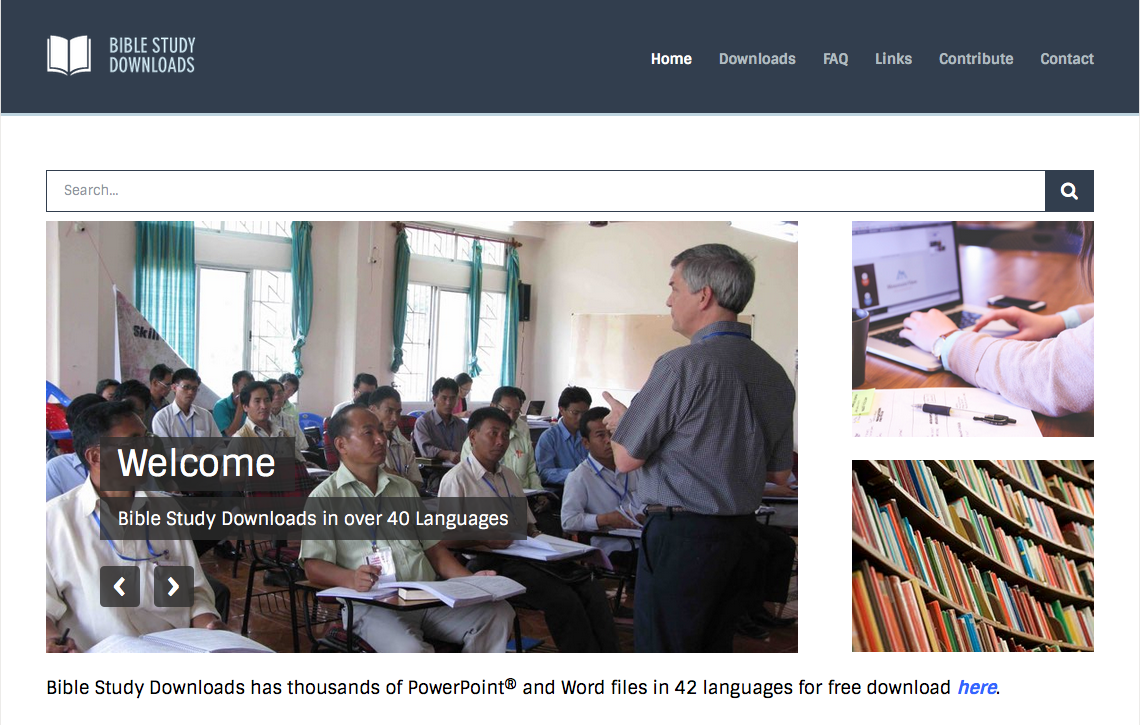 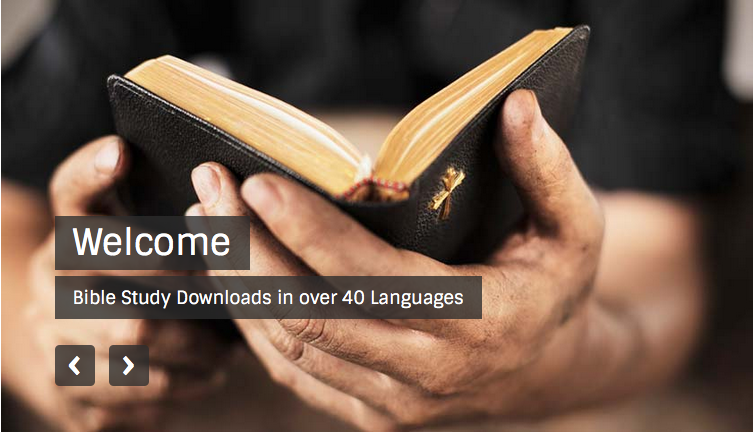 Bible Exposition link at BibleStudyDownloads.org